Reimagine Planned Giving
Charitable Gift Planning to Sustain Support for the Nonprofit Sector
Dave Smith, CAP®
Founder & CEO
Heaton Smith Group
Transition: Planned Giving to Gift Planning
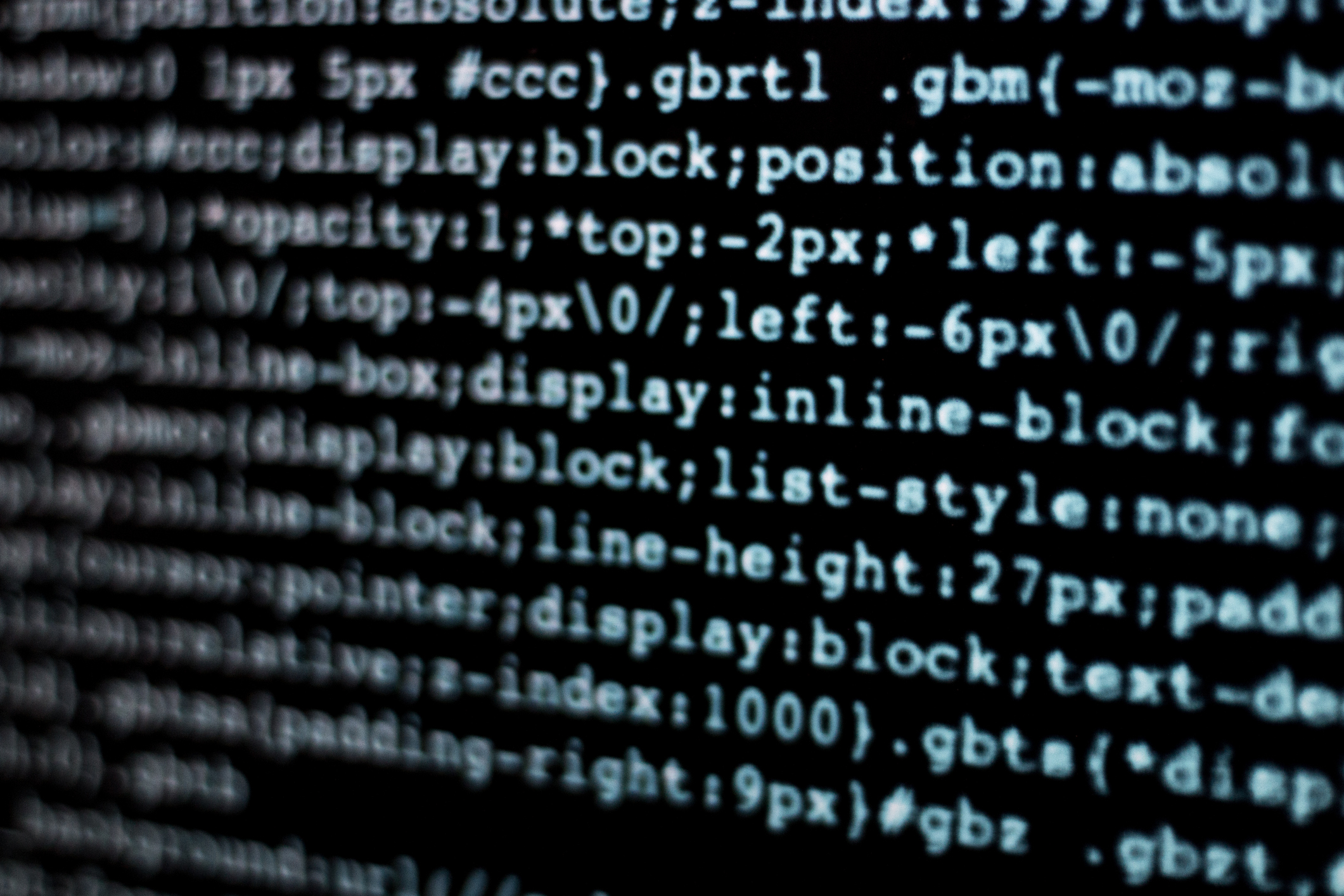 Is the distinction just semantics?
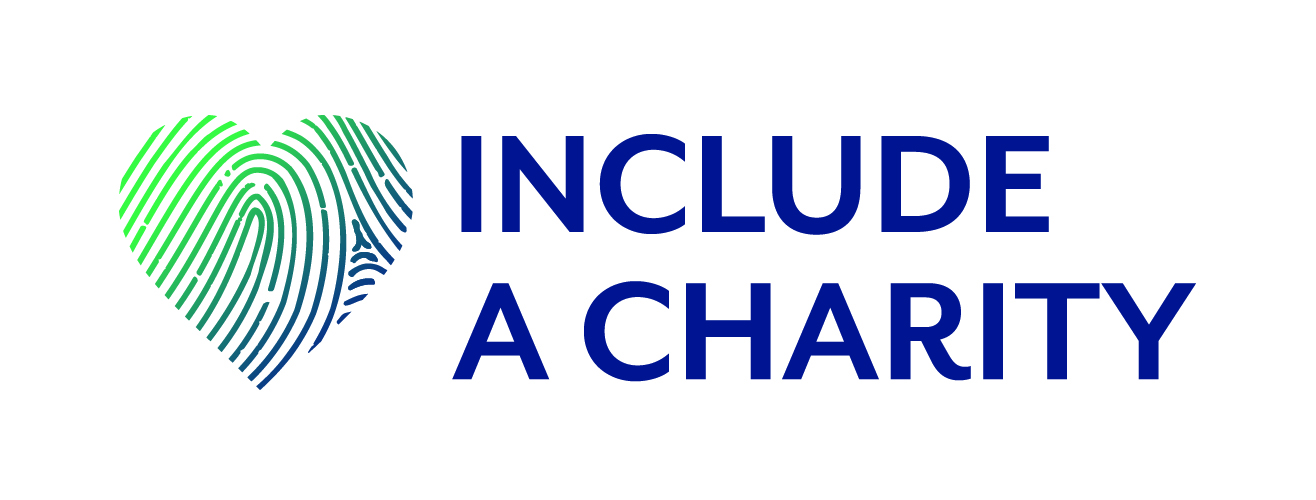 Transition: Planned Giving to Gift Planning
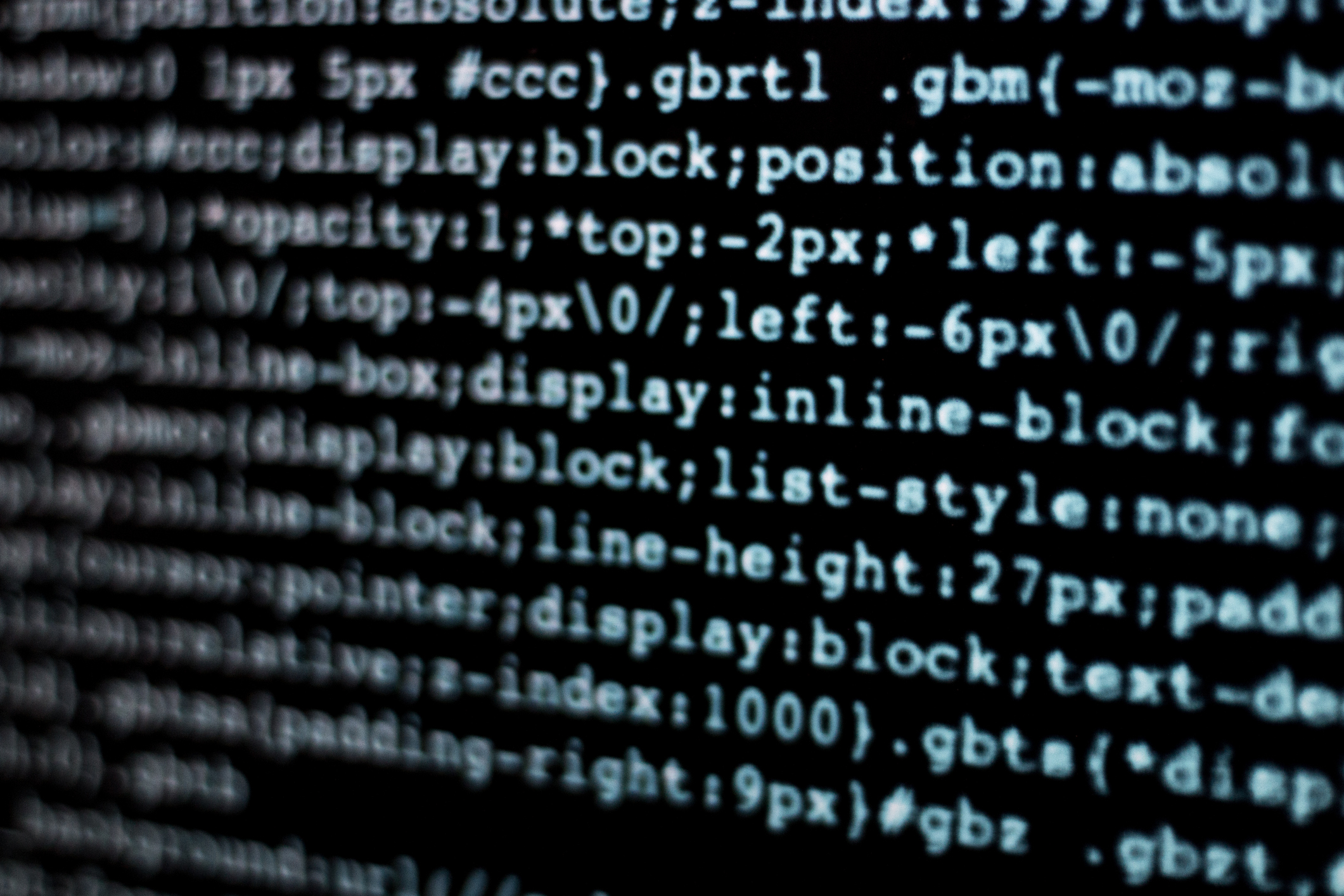 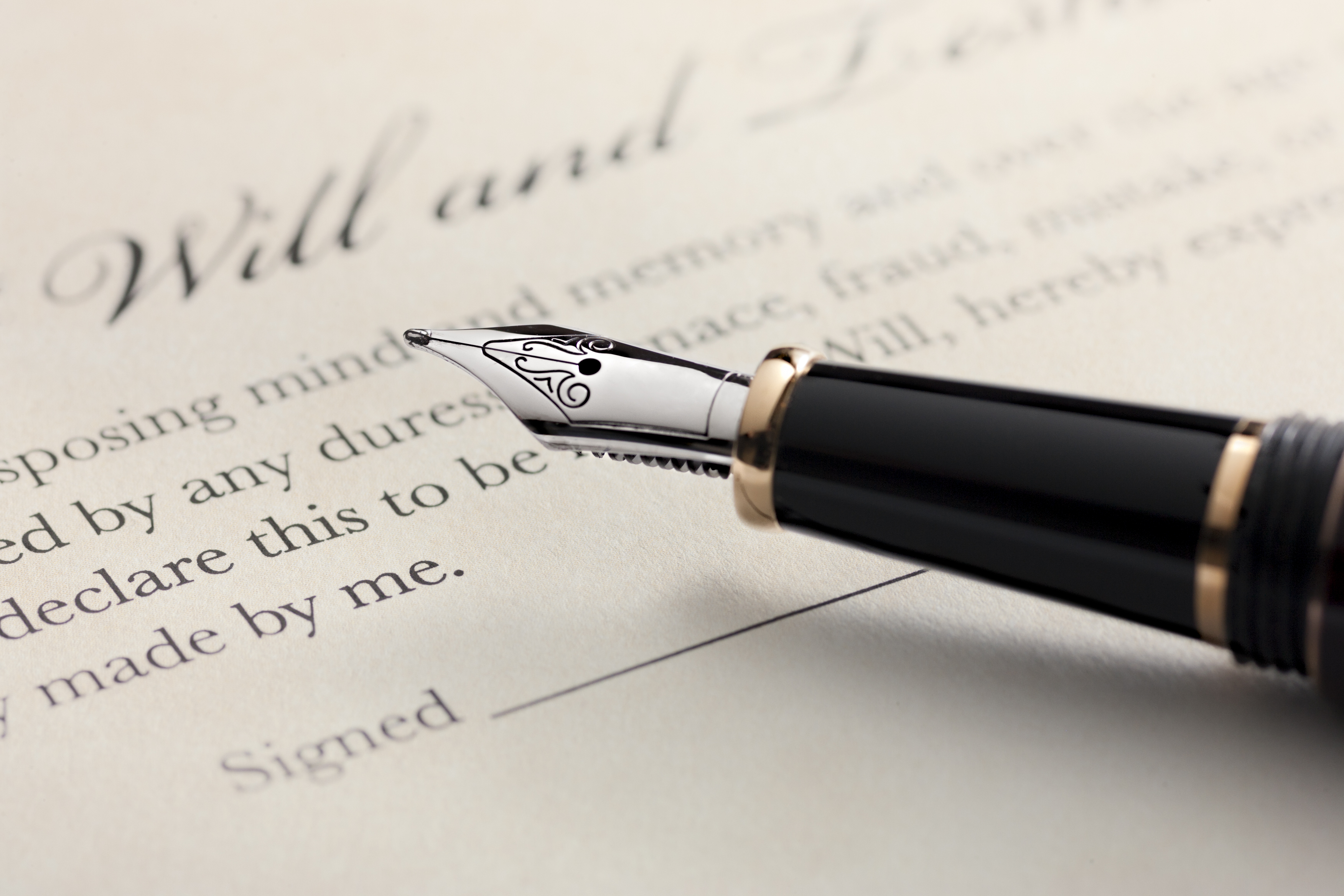 Different Needs?
Semantics?
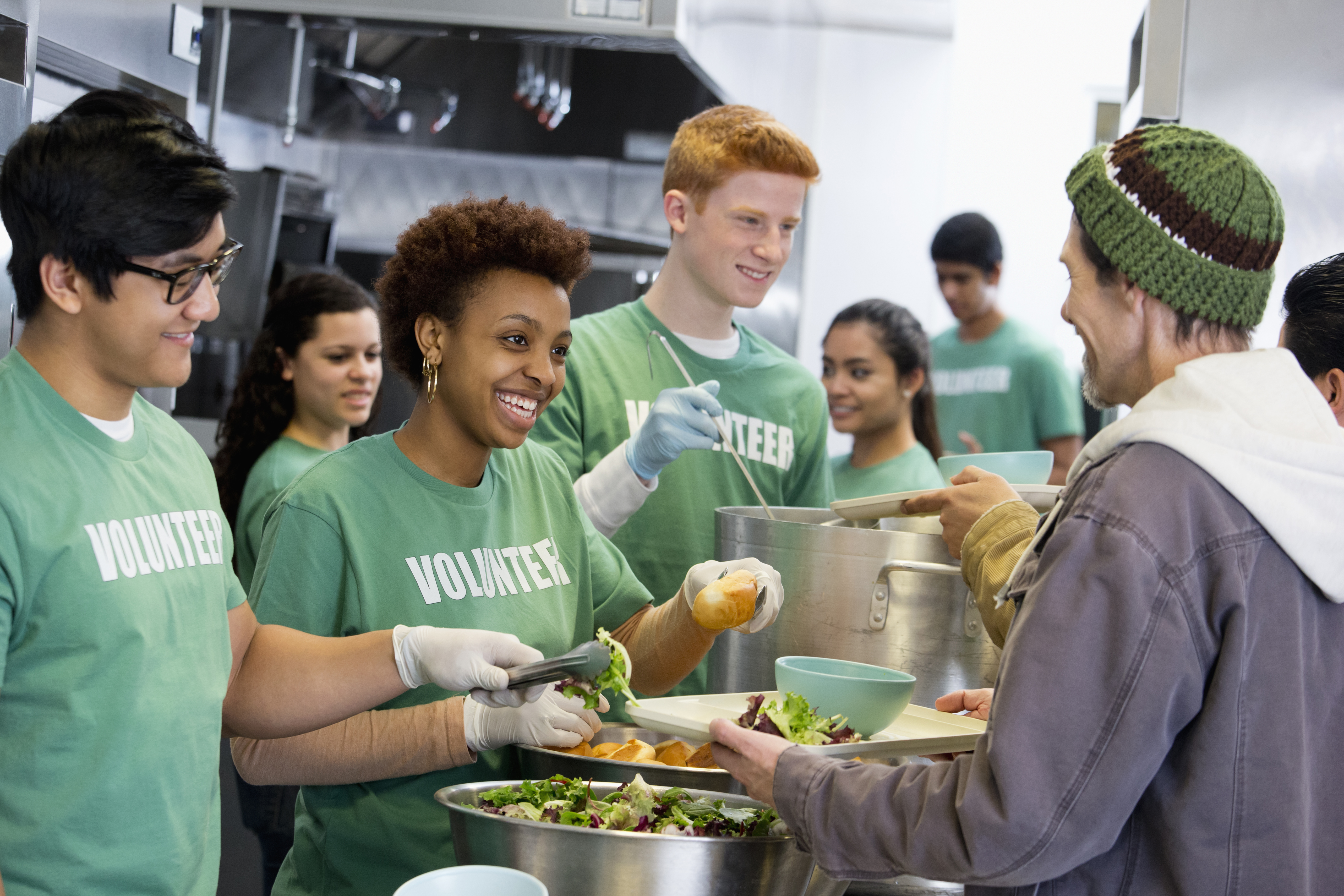 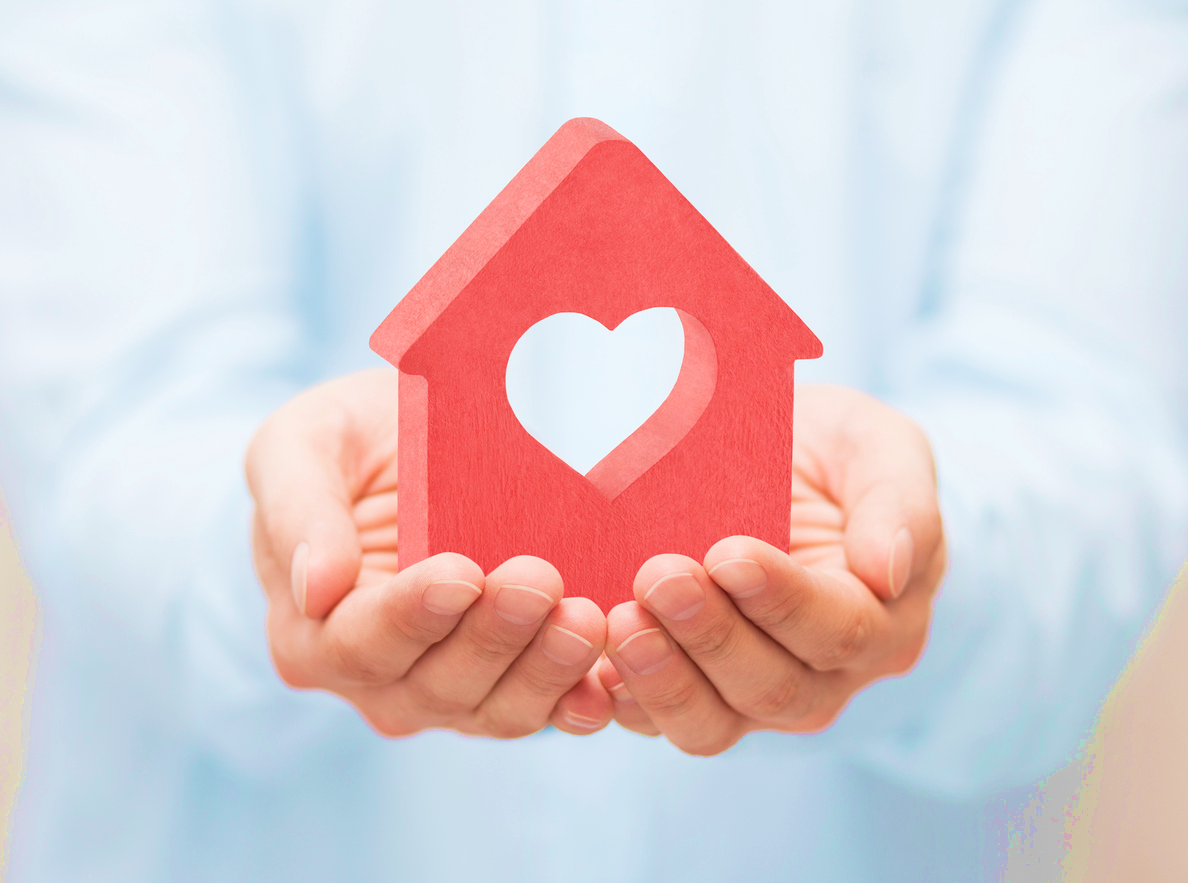 Donors’ Impact?
Impact on Charity?
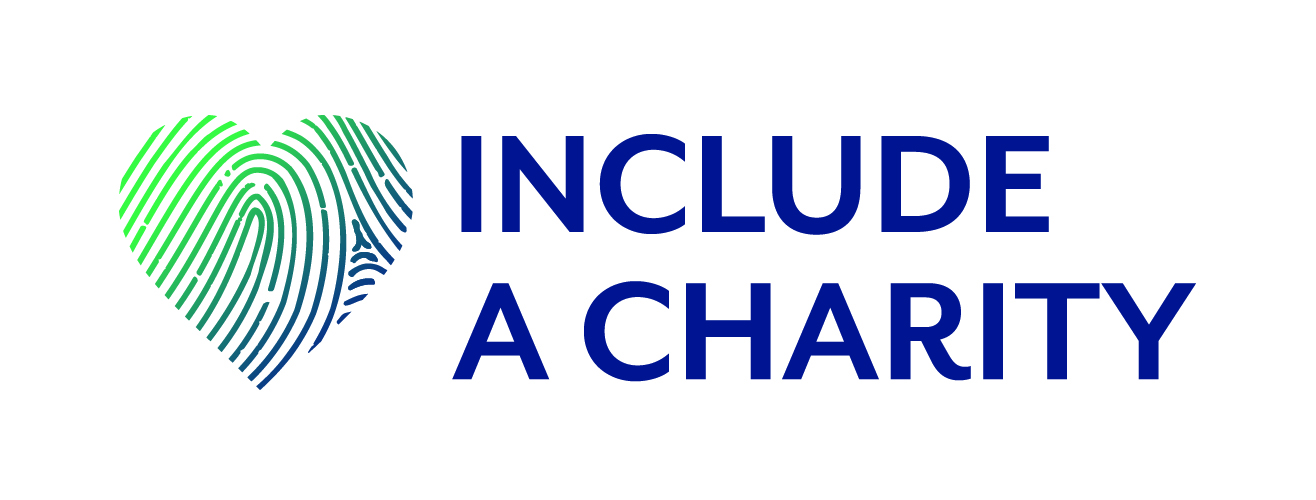 Planned Giving
For most gift officers and donors, planned giving is defined by making gifts through a will and trust.    

Small percentage of gift officers would expand the definition to include a gift of any major amount that involves the use of a transfer vehicle to complete the current and/or future benefit to charity.

Assistance of others often needed to complete the transaction: donors’ advisors or others.
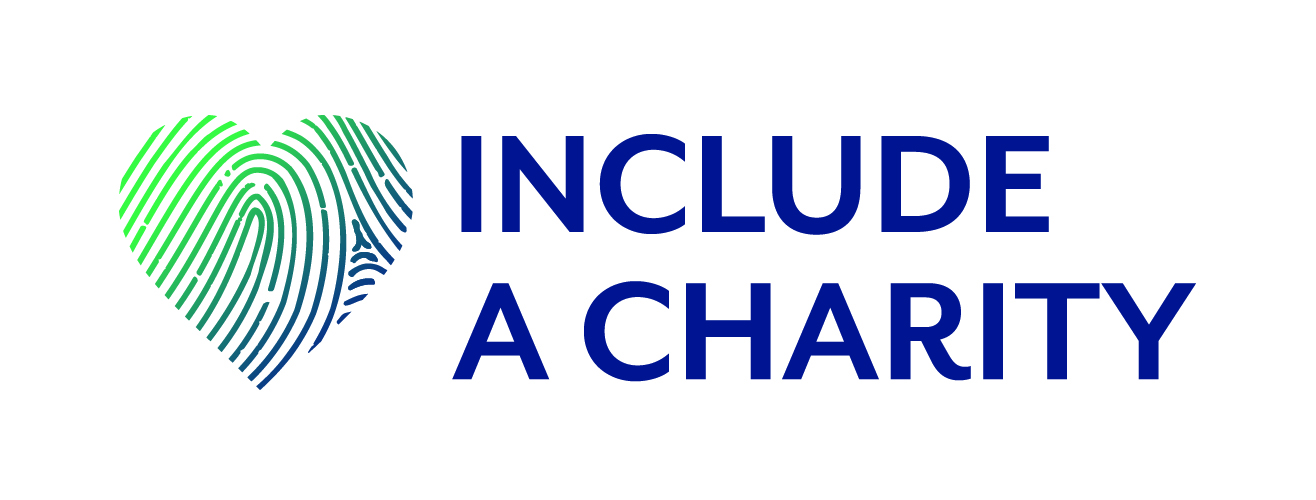 Planned Giving
Most programs focused on gifts in wills
Most programs focused on older donors aged 70 and older 
Viewed by donors as “that is for older donors”
Meets the needs of SOME donors
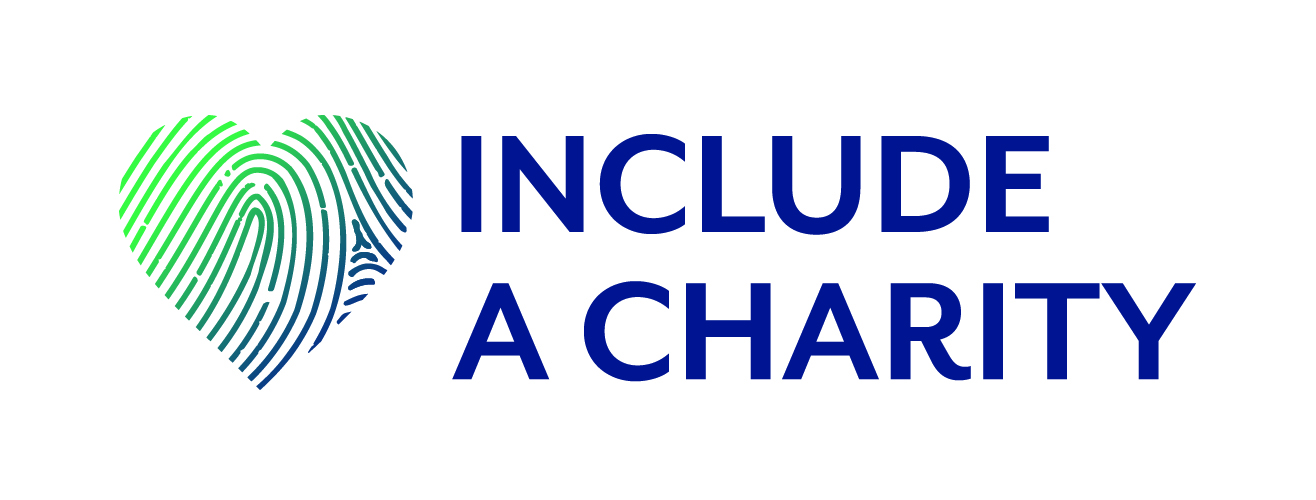 Planned Giving
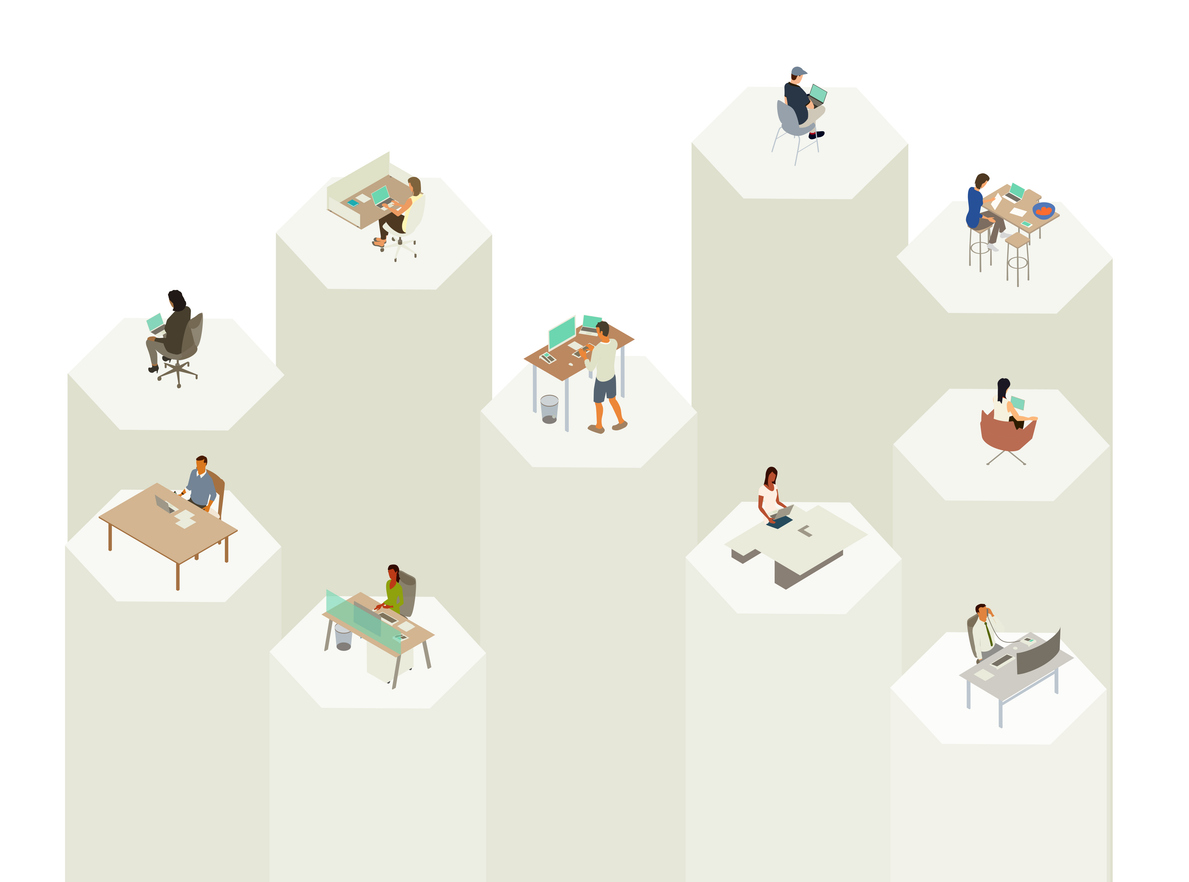 Siloed
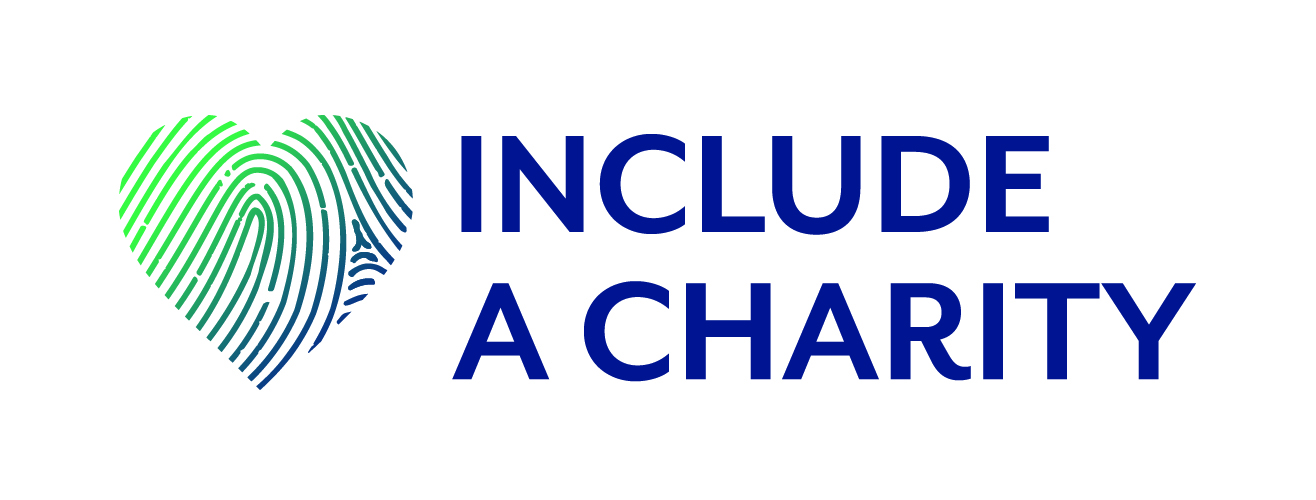 Planned Giving
Most programs focused on gifts in wills
Most programs focused on older donors aged 70 and older 
Viewed by donors as “that is for older donors”
Siloed
Prospects based on age (older) or reaction to planned giving marketing materials
Usually, the largest single gift made by a donor
Not part of a donor’s cycle of philanthropy until older
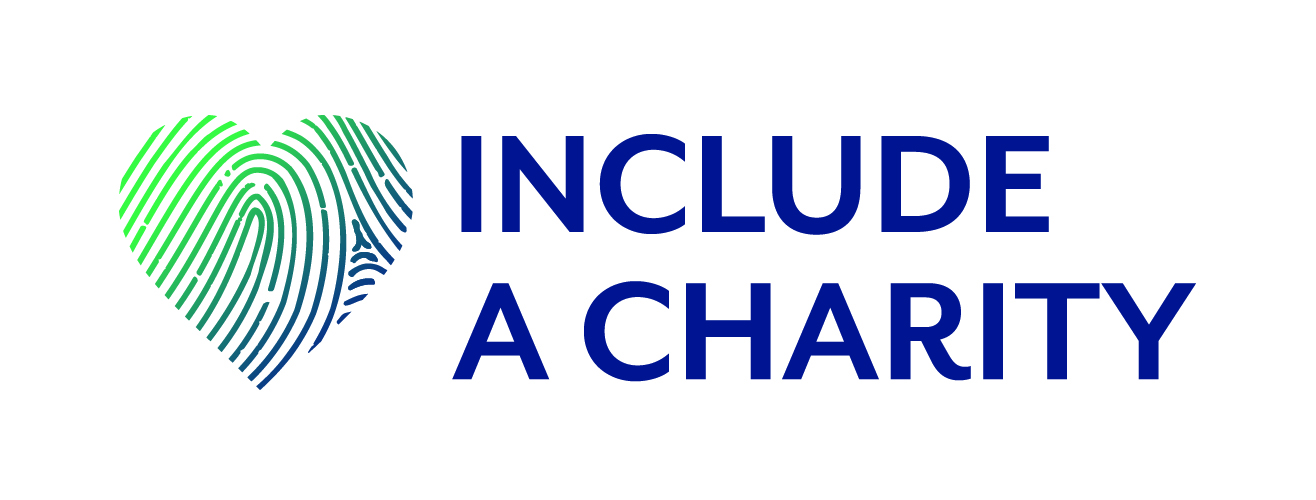 Charitable Gift Planning: A Definition
The process of making a gift to a nonprofit organisation that considers a donor’s goals, assets, capacity, and the impact they want to make now and/or through their estate plan.
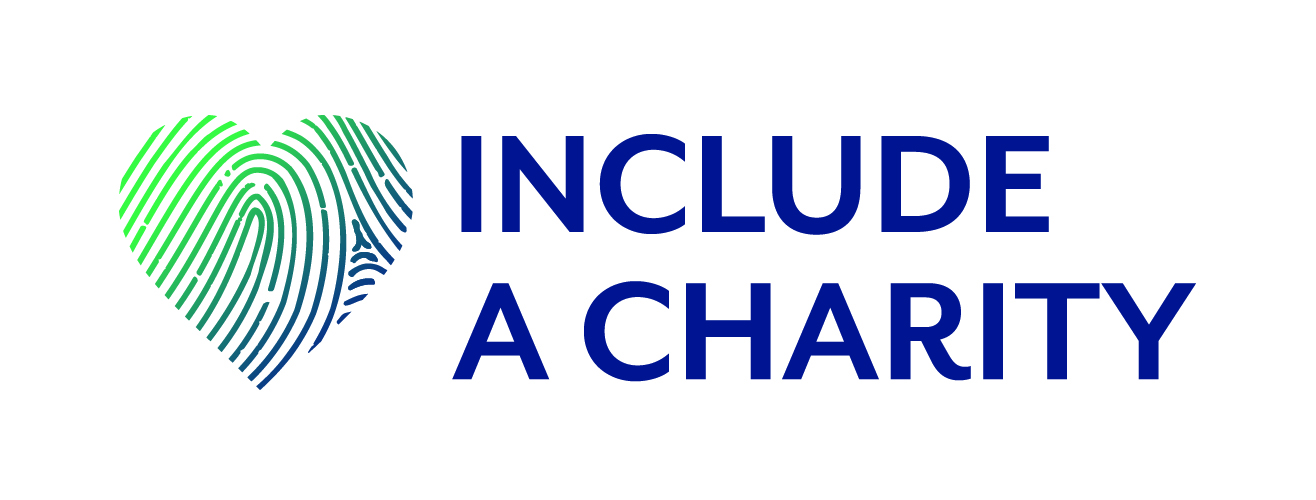 [Speaker Notes: The tool is not the REASON]
The Purposes of Gift Planning
Pro-active rather than reactive to marketing
Donor-centric
A way to make a gift and meet personal, family, financial, and/or philanthropic goals
A gift that makes sense given the donor’s stage of life,
    wealth, and personal situation
Provides donors with more tools/vehicles to meet their needs – at the time of need!

Helps donors increase their philanthropic capacity and impact
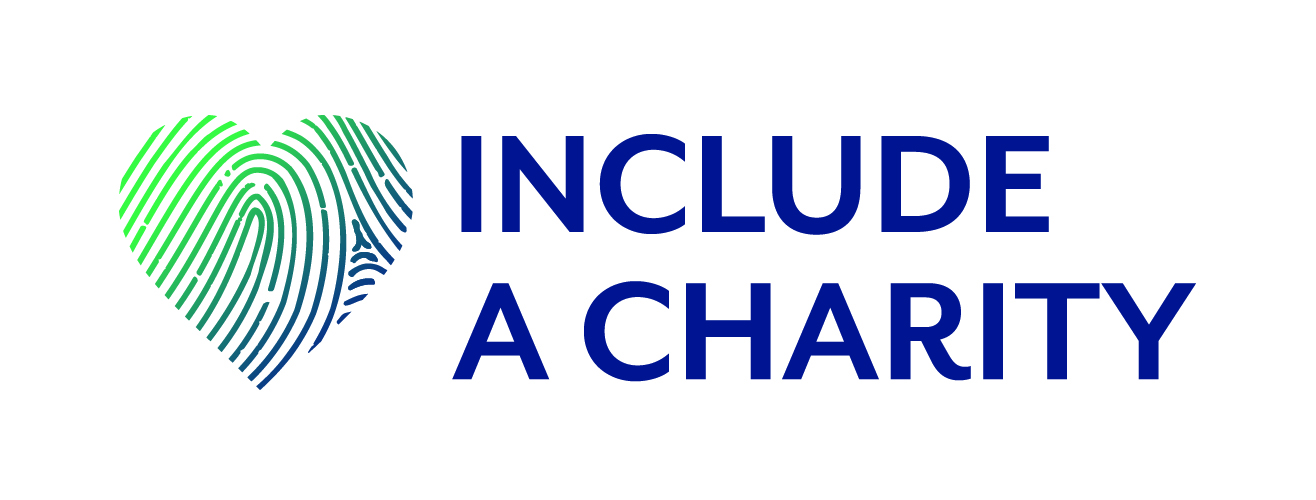 Summary
Charitable Gift Planning is the programmatic approach employed by professional fund development offices which enables donors of all ages to align their personal goals, assets, and capacities with the impact they want to have on nonprofits most important to them, both now and through their estate plan.
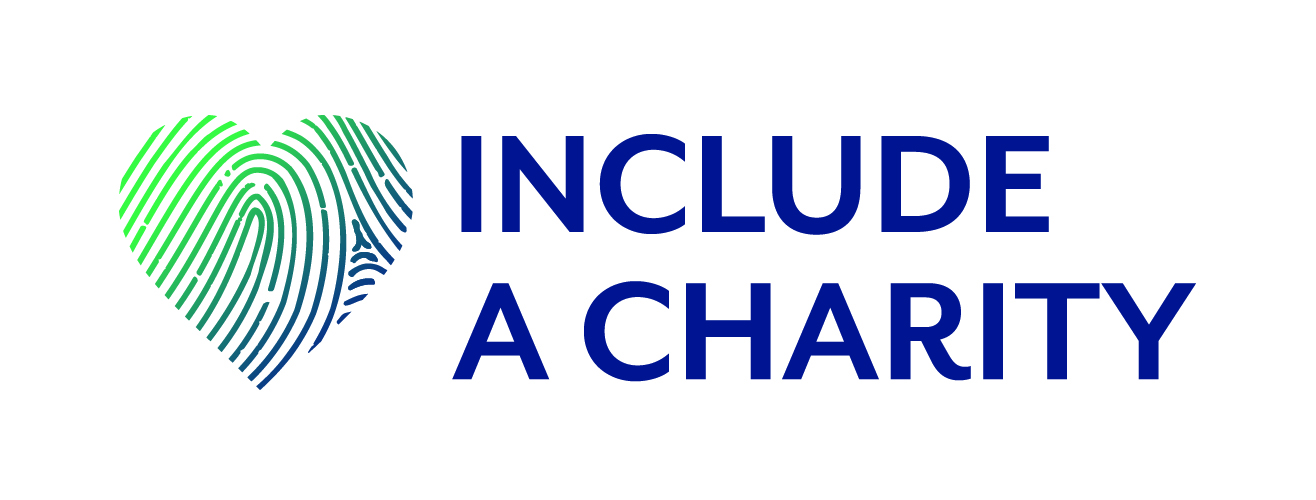 Why Transition from Planned Giving to 
Charitable Gift Planning
Baby Boomers and Builders are expected to transfer $3.5 trillion over the next two decades.
Approximately 10,000 baby boomers retire each month!
https://www.abs.gov.au/statistics/labour/employment-and-unemployment/retirement-and-retirement-intentions-australia/latest-release
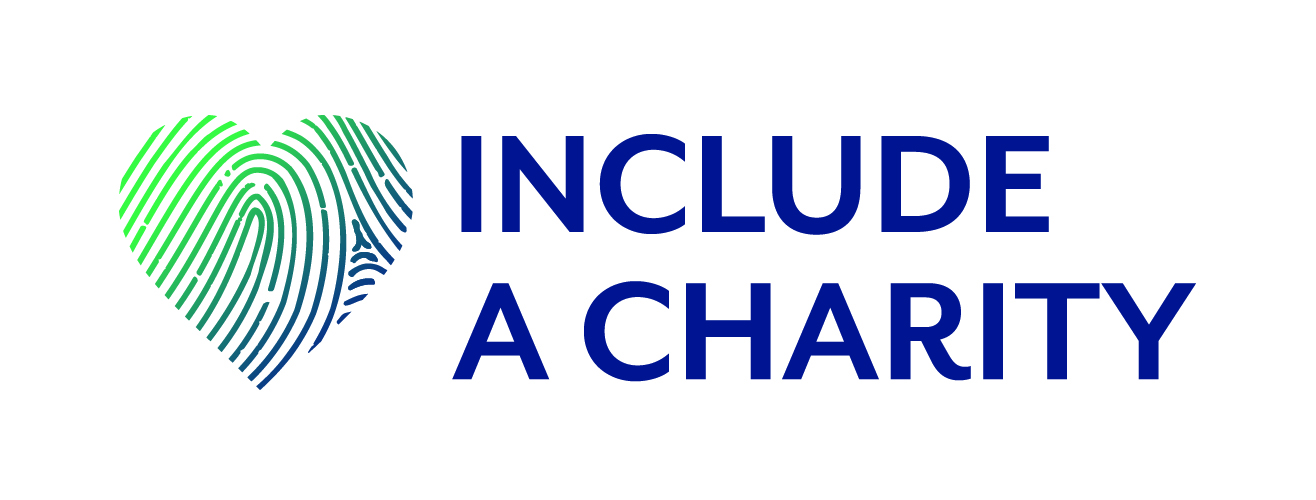 @ 2024 Heaton Smith Group
[Speaker Notes: Add slide for setting up opportunity 
Or just speak to it

Reason why]
Household Wealth
Approximately 1 in 11 Australians have a net worth of $1.4 million or higher.
Mean residential dwelling price: $959,800 (11 June 2024)*
Australian Stock Market Index
*https://www.abs.gov.au/statistics/economy/price-indexes-and-inflation/total-value-dwellings/latest-release
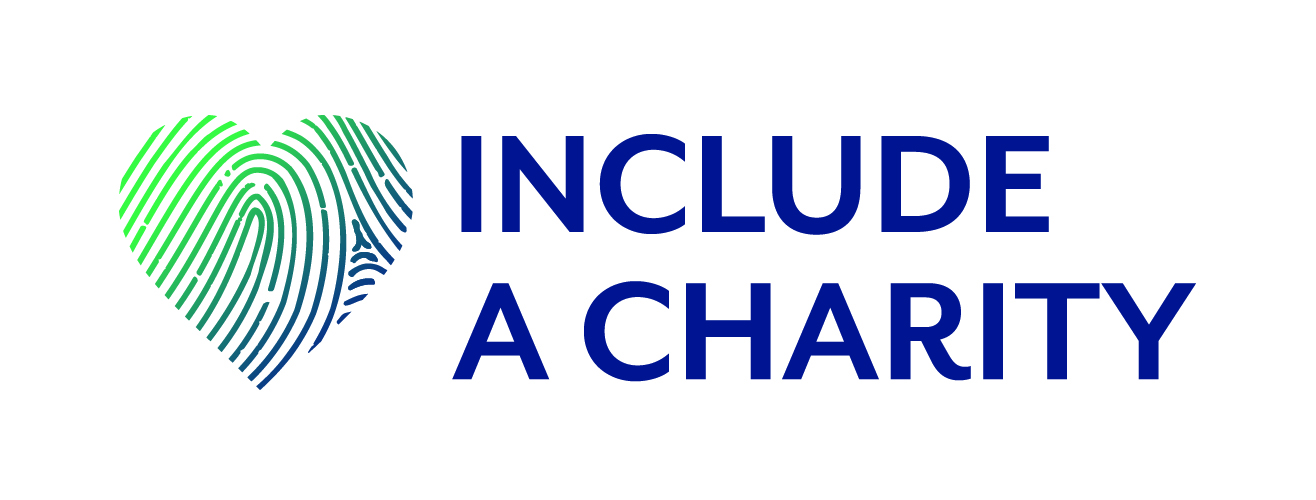 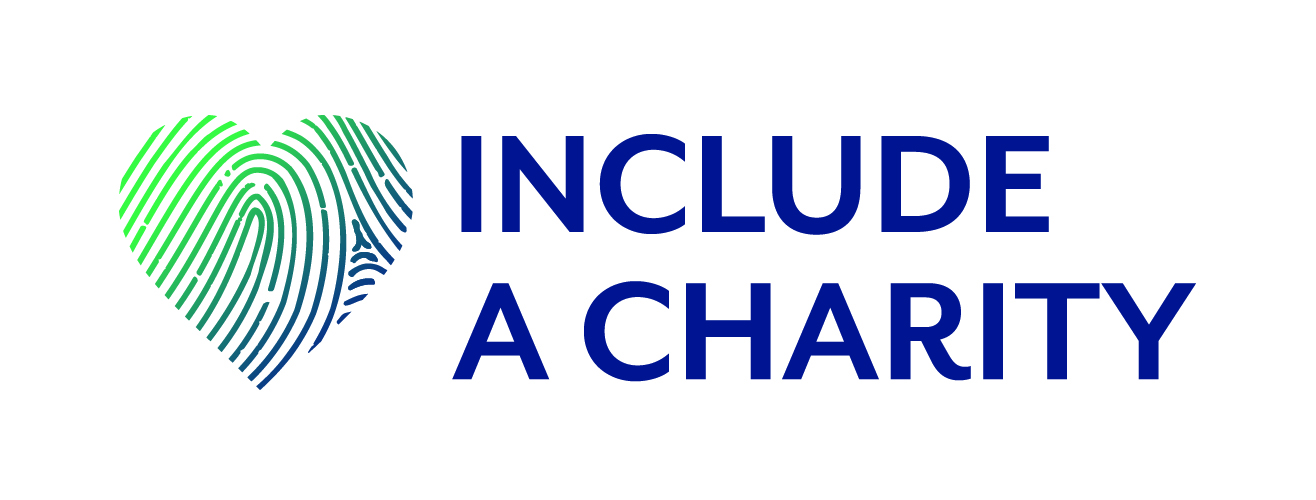 https://tradingeconomics.com/australia/stock-market#:~:text=The%20main%20stock%20market%20index,8148.70%20in%20August%20of%202024.
@ 2024 Heaton Smith Group
Household Wealth
Boomer deaths will rapidly climb and peak in 2046. 
42 percent of population is aged 50 and older.
*https://www.abs.gov.au/statistics/economy/price-indexes-and-inflation/total-value-dwellings/latest-release
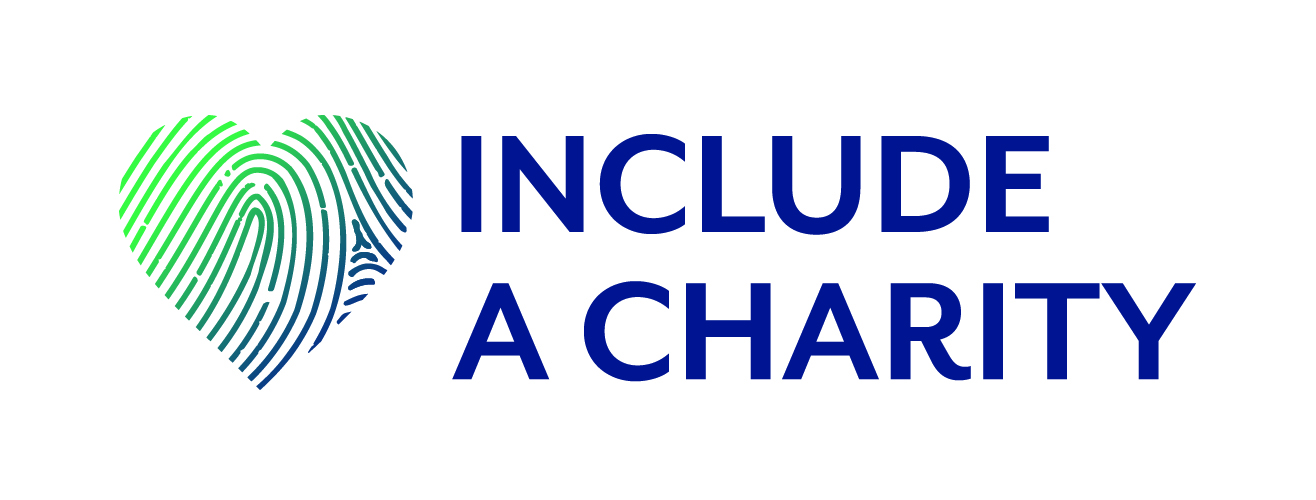 Quant Research
Demographic Breakdown
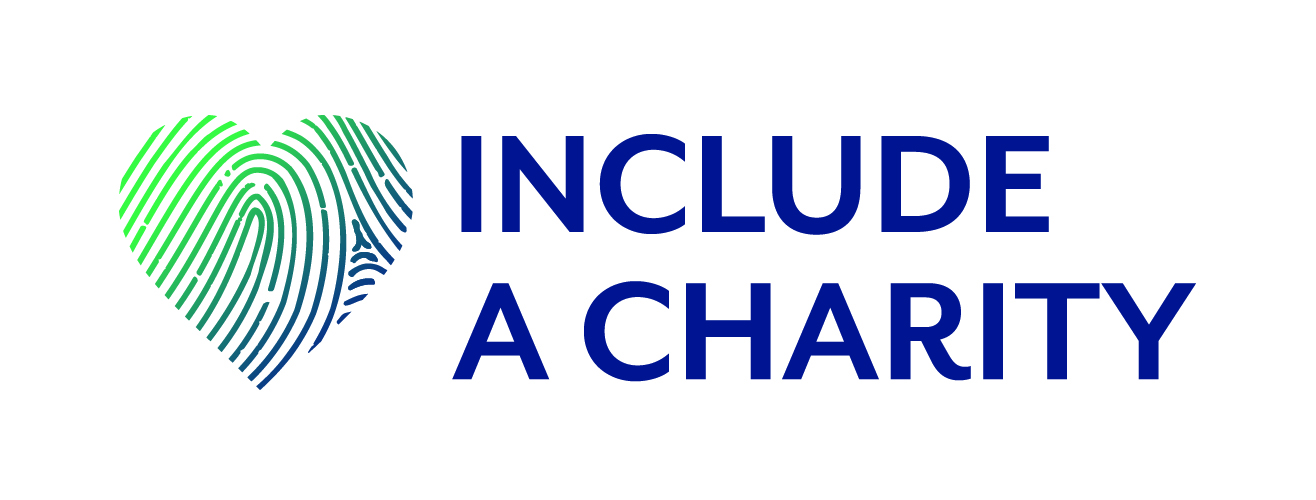 Australian Bureau of Statistics, National, state, and territory population March 2023
Growth of Private Ancillary Funds
2035 PAFs as of February 2023 (ACNC)
Approximately $12 billion available for philanthropic use/structured giving
Provides donors with tool/vehicle to meet their needs – at the time of need!
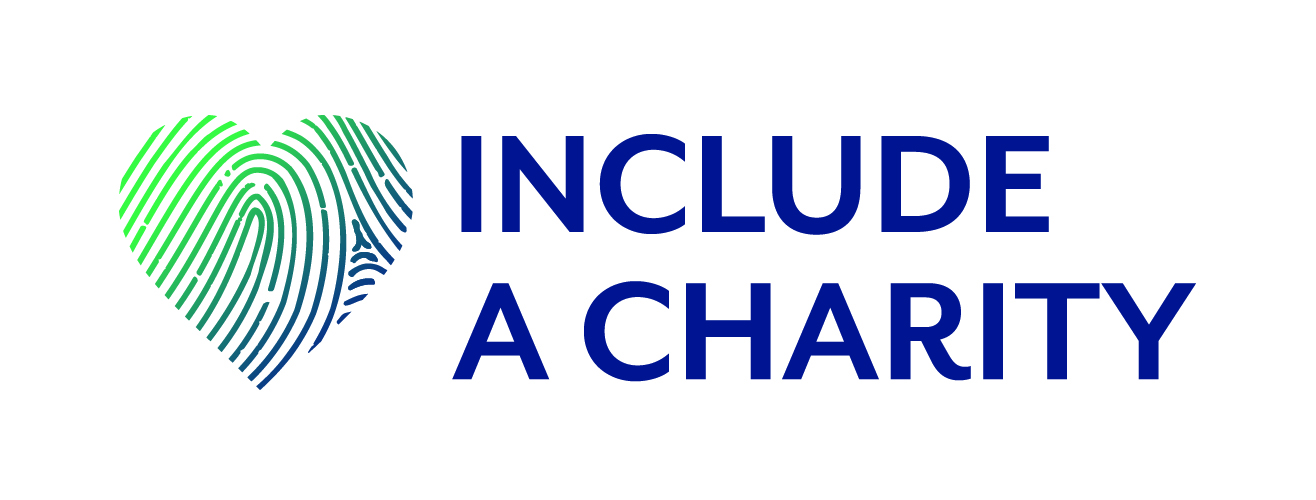 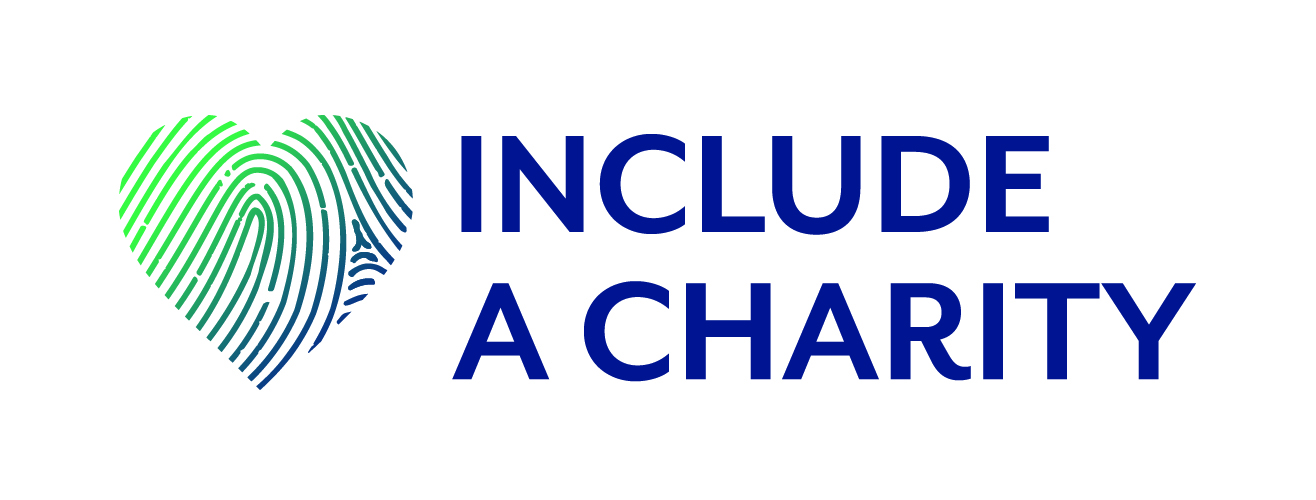 @ 2024 Heaton Smith Group
Amount in billions
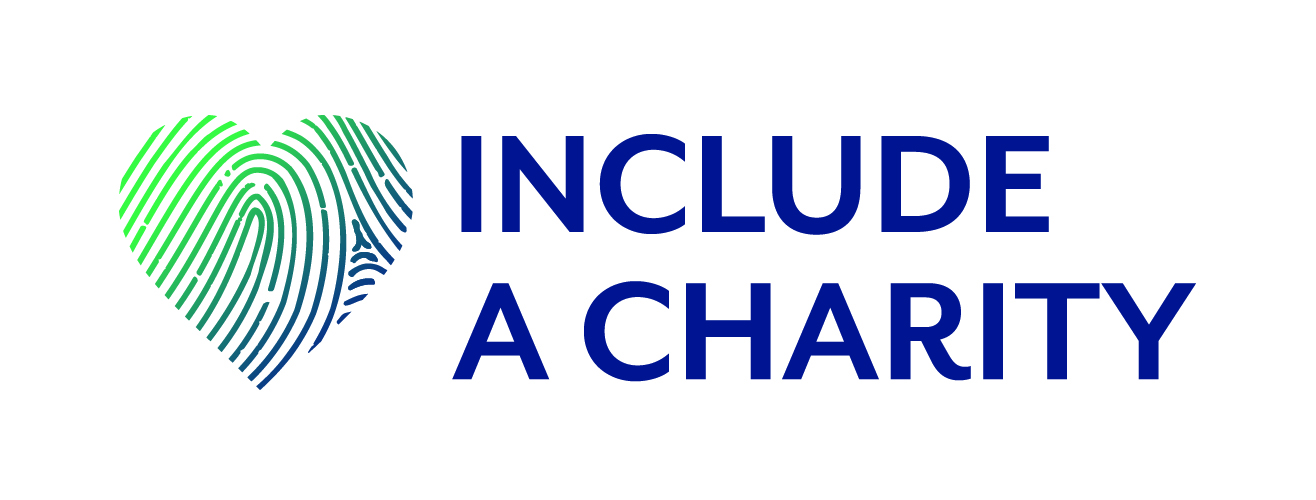 @ 2024 Heaton Smith Group
Growth of Public Ancillary Funds
Donations to Public ancillary funds total $7.5 billion
Net assets in Public ancillary funds total $4.8 billion (approximately 1/3 of total amount held in PAFs)
Public ancillary funds distributed at 15.3 percent (approximately double the payout rate of PAFs)
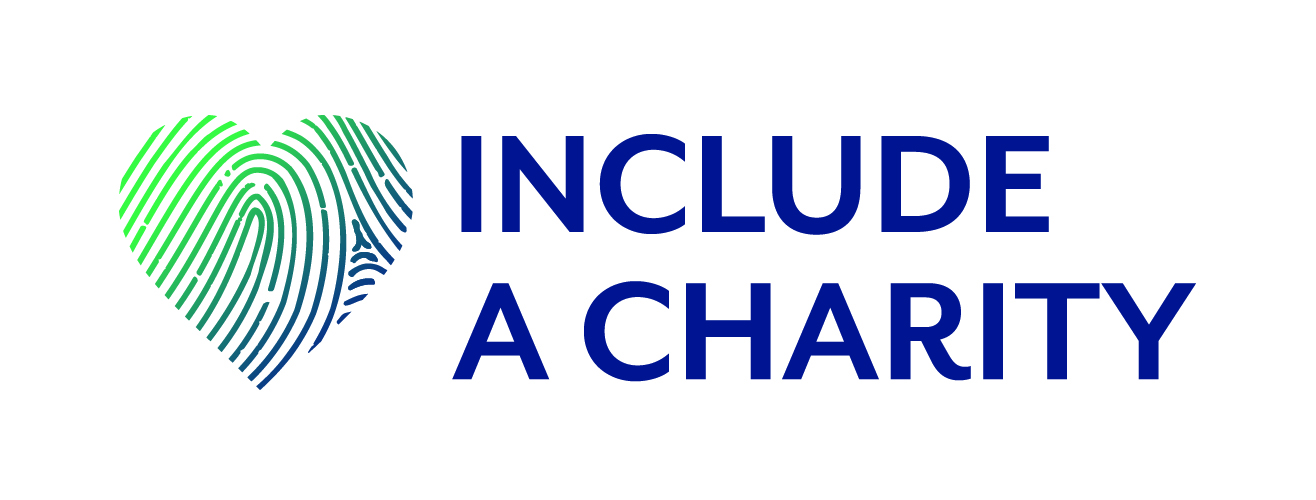 Leading Practices in Charitable Gift Planning
Leading Practices:
Collaboration
Tier prospects
Diversify gift options
Properly trained team
Stewardship
Shared credit
Share donor stories
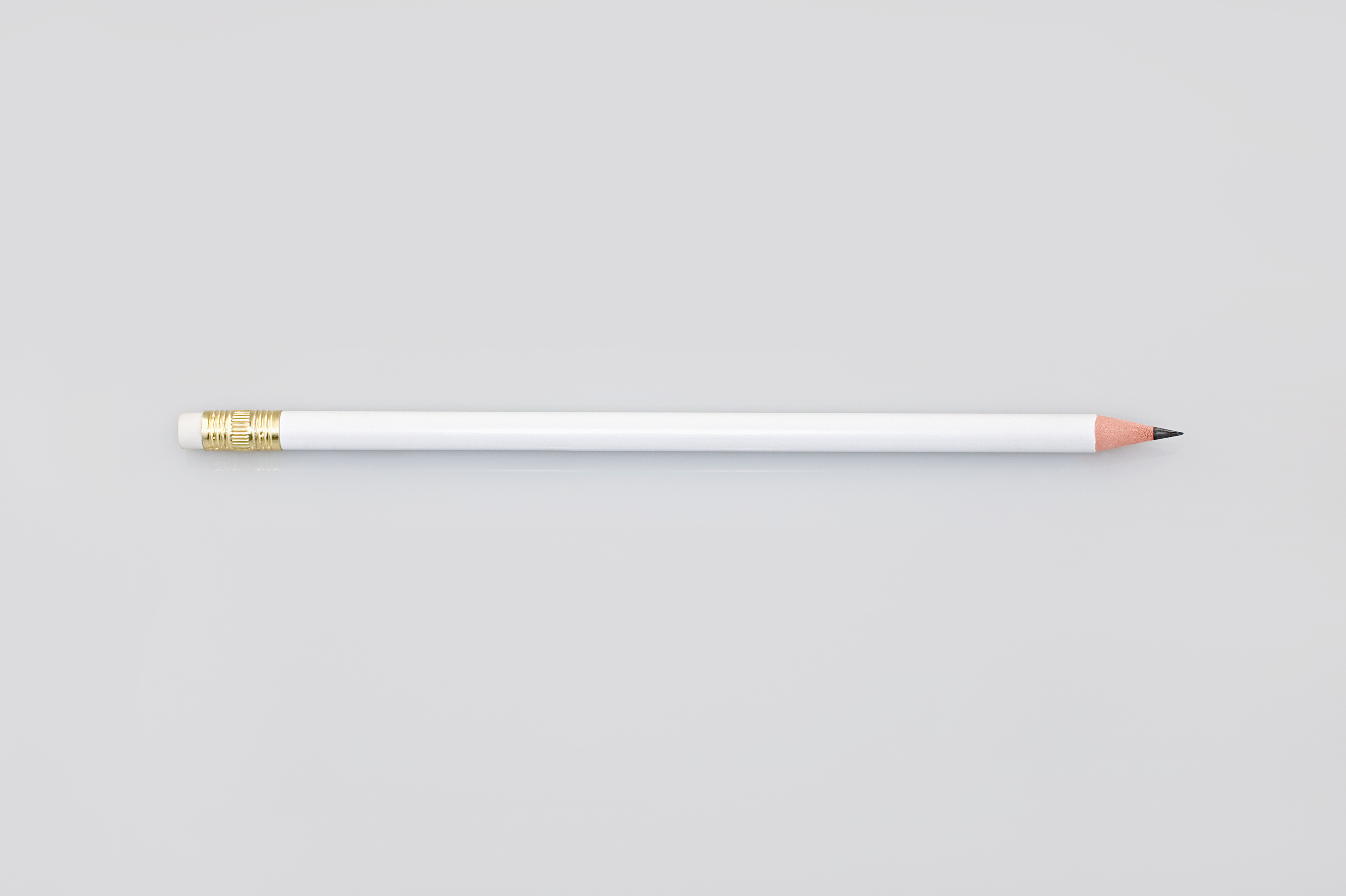 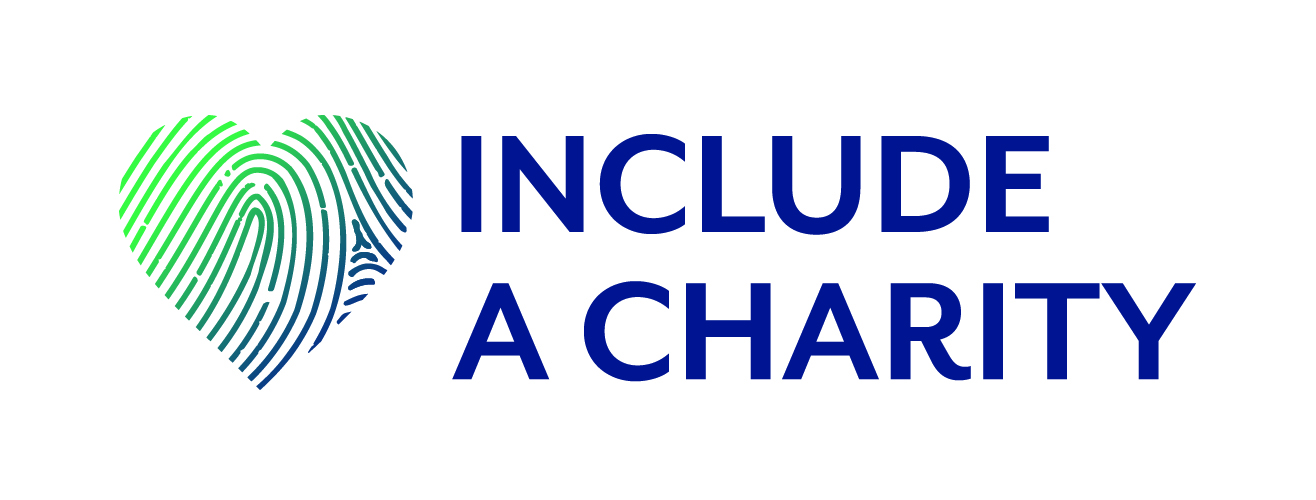 @ 2024 Heaton Smith Group
Collaboration
Removes silos amongst fundraising functions
Each team member understands one’s role
Each team member is properly trained
Each team member is properly incentivized 
Realistic and shared goals
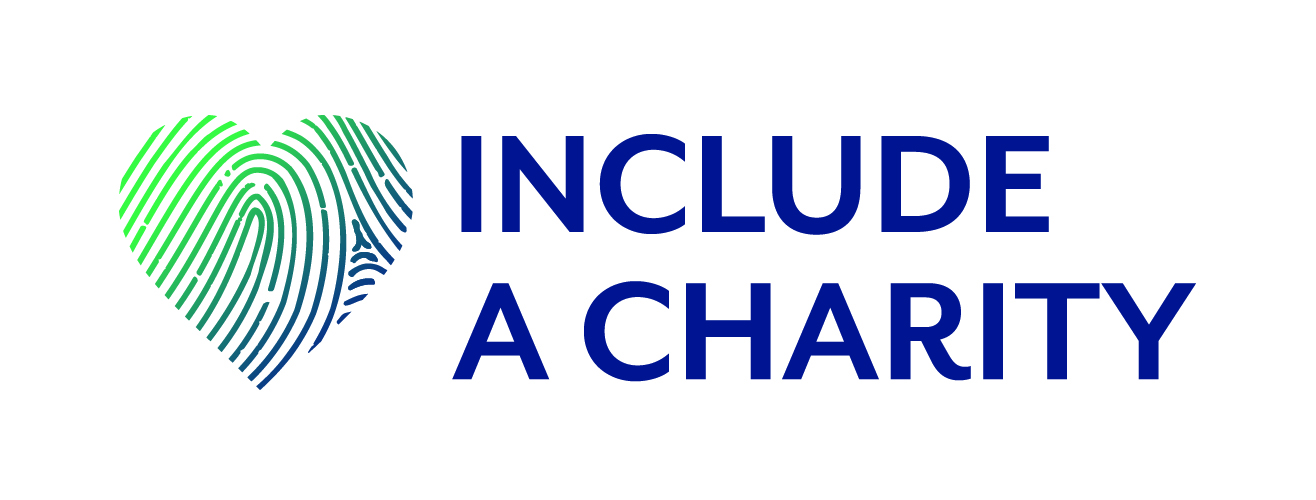 Members of a Collaborative Team
MGOs/PGOs
Gifts in Wills
CDO
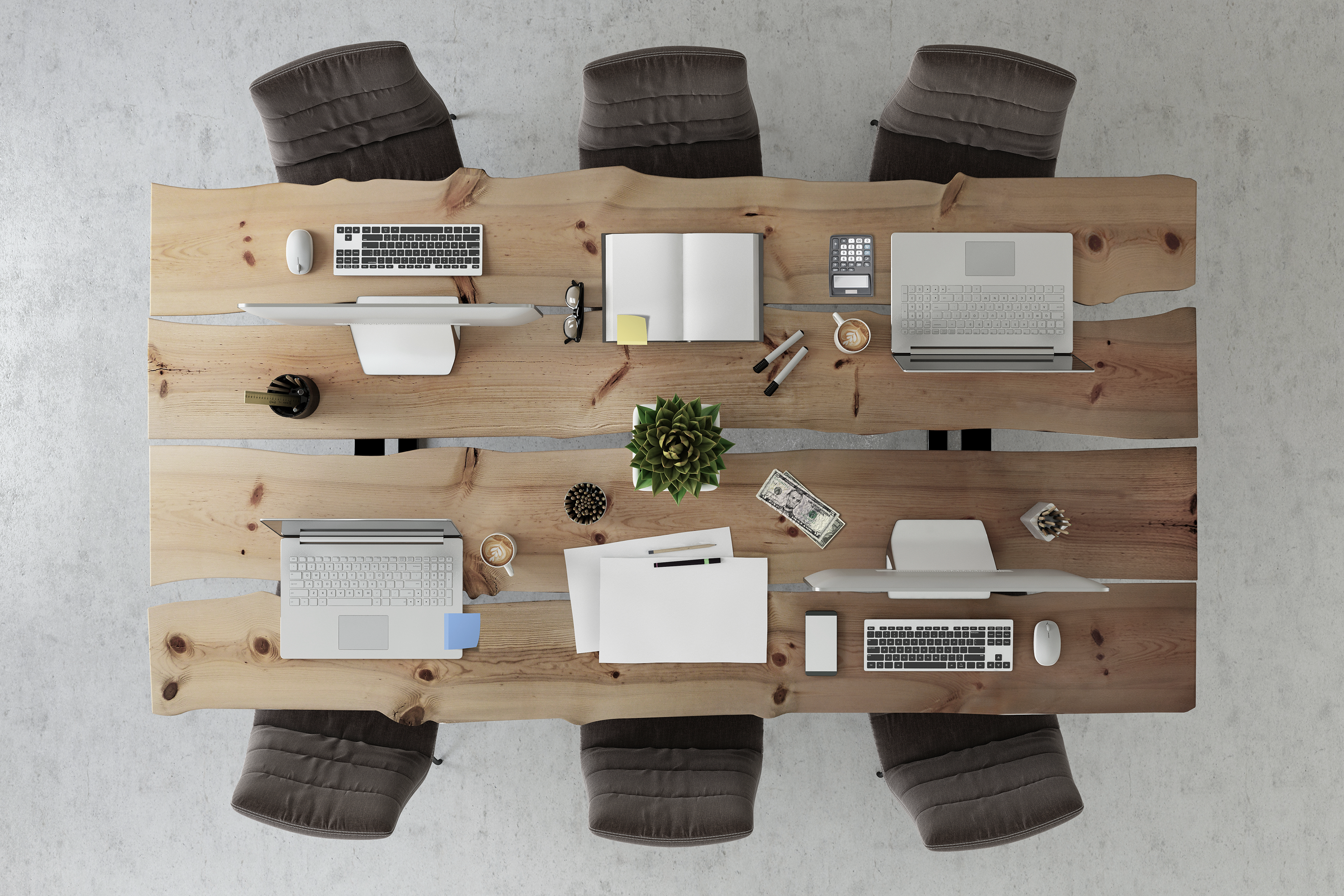 MARCOM
Data Science
Annual Gifts
Role of the CDO
Sets the tone for gift planning – if it’s important to him/her, then it will be important to the whole of development staff.
Buy-in of metrics.  
Ensures right-sized donor portfolios.
Hold direct reports accountable for annual gift planning results.
Leads by example and collaborates with gift planning director with highest affinity, higher-capacity donors.
Consistently celebrates successes.
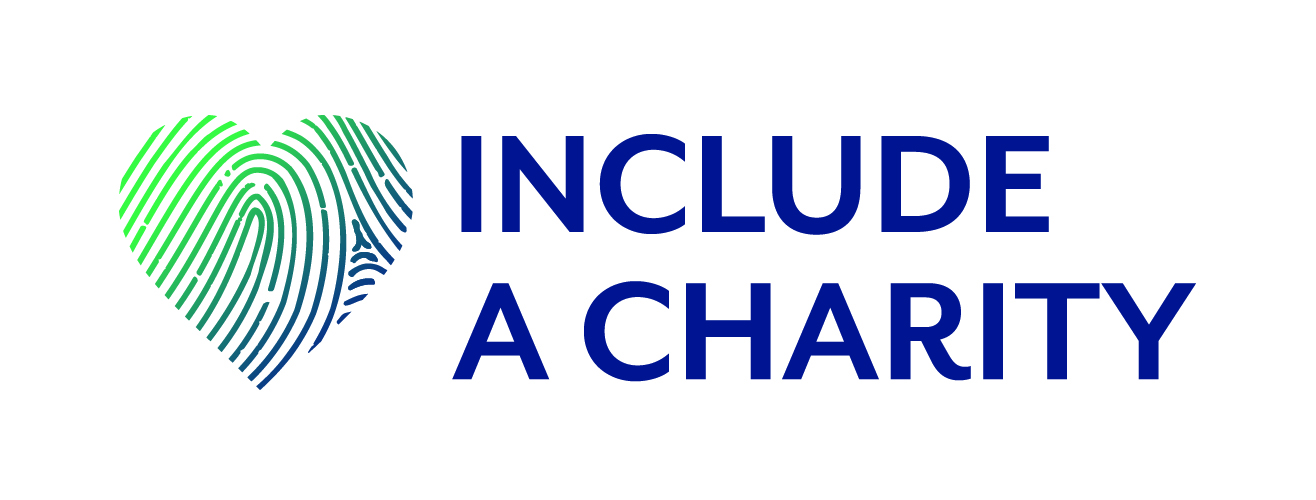 Role of Director of Gifts in Wills
Sets the tone for collaboration: initiates
Staff training 
Prospect identification
Joint donor meetings
Proposals
Gift agreements
Stewardship 
Recognition/Legacy Society
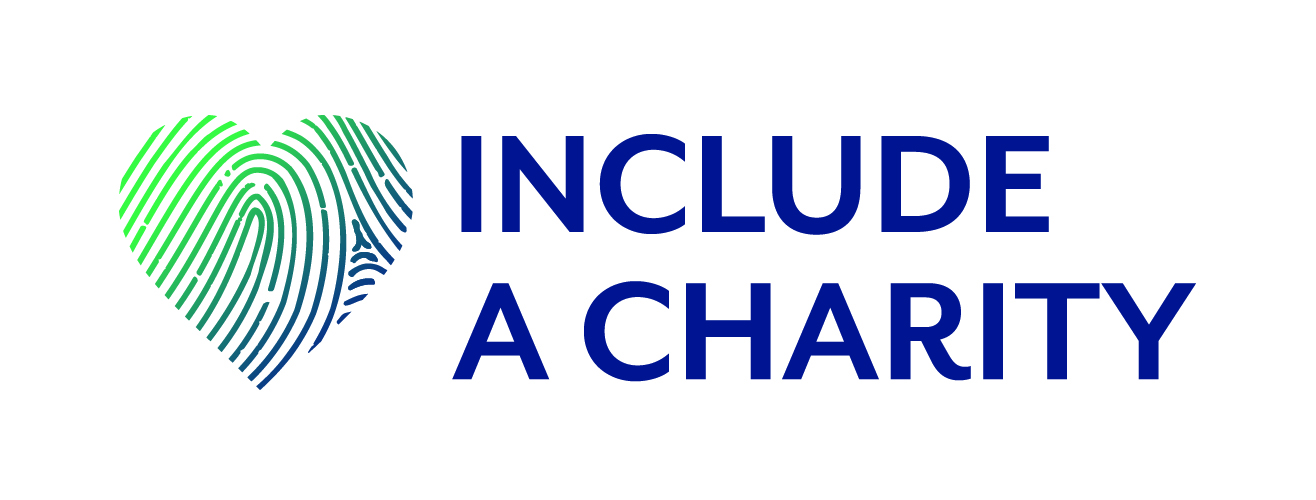 Role of Director of Gifts in Wills
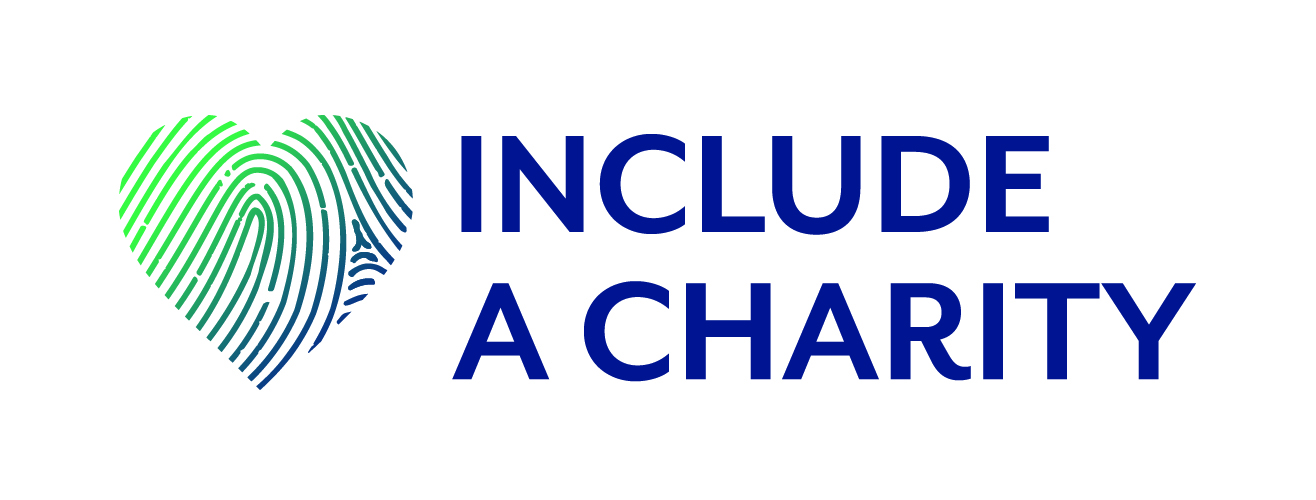 Role of Major and Principal Gift Staff
Cross-functional skill set
An “enlightened generalist”
Prospect identification
Joint donor meetings

Collaborate with gift planning director:
Proposals
Gift agreements
Stewardship
Recognition/Legacy Society
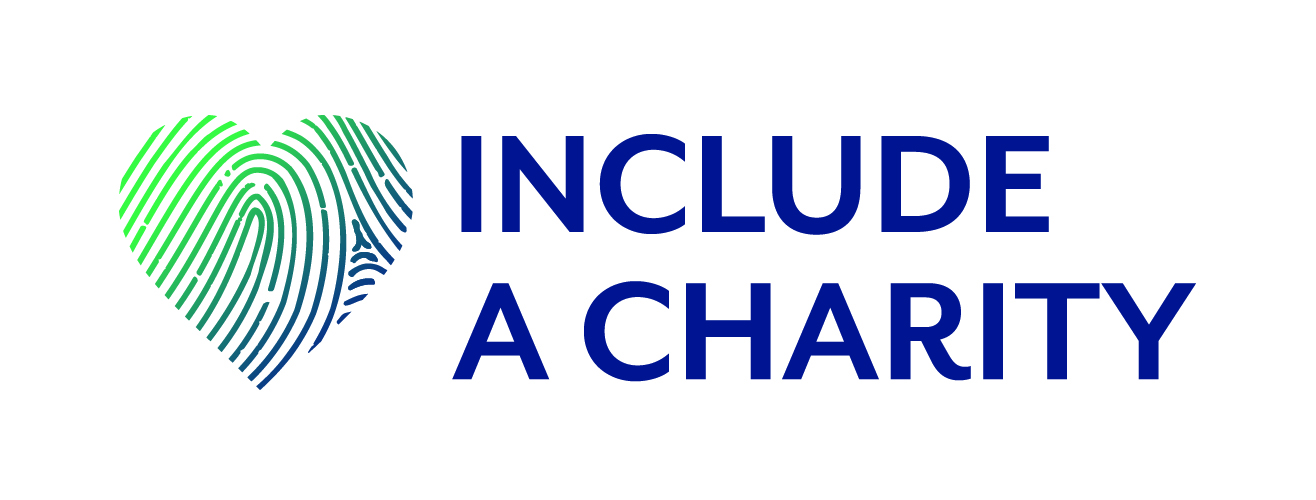 Role of Annual Gifts’ Staff
Prospect identification (proper training)
Joint donor meetings

Collaborate with gift planning director:
Proposals
Gift agreements
Stewardship 
Recognition/Legacy Society
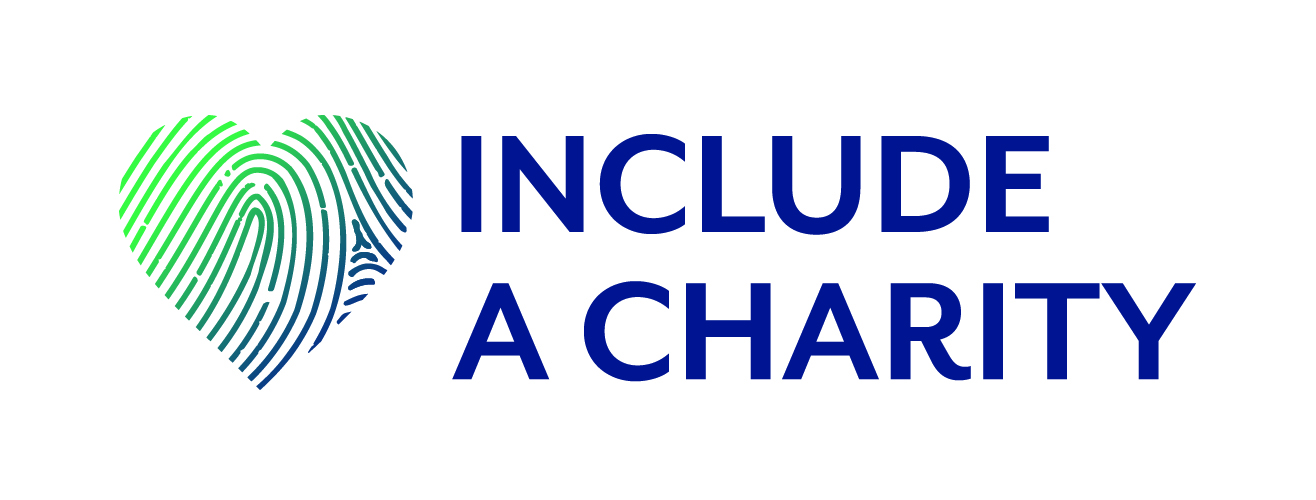 Role of Data Science Staff
Prospect identification (proper training)

Collaborate with gift planning director:
Prospects
Portfolio assignments
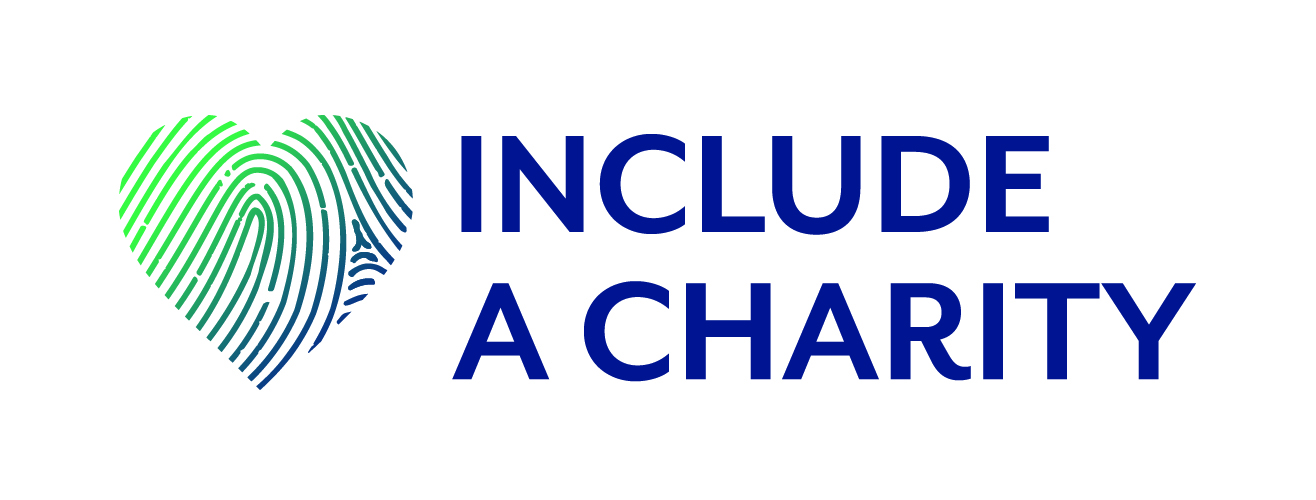 Role of MARCOMMS Staff
Collaborate with gift planning director:
Tailored communication/marketing to tiers of prospects and affinity groups
Ensure gift planning is CONSISTENTLY represented in/on ALL donor-facing platforms
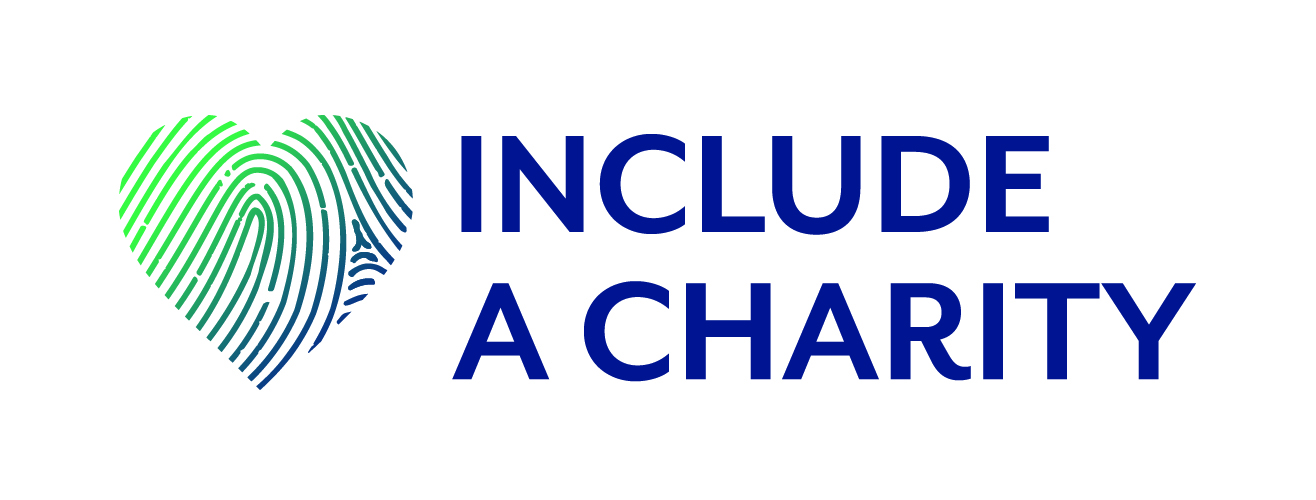 Tier Gift Planning Prospects
Tier Gift Planning Prospects
Tiers determined by segmentation of donors: 
Age
Biography
Wealth
Giving history
Affinity
Engagement history
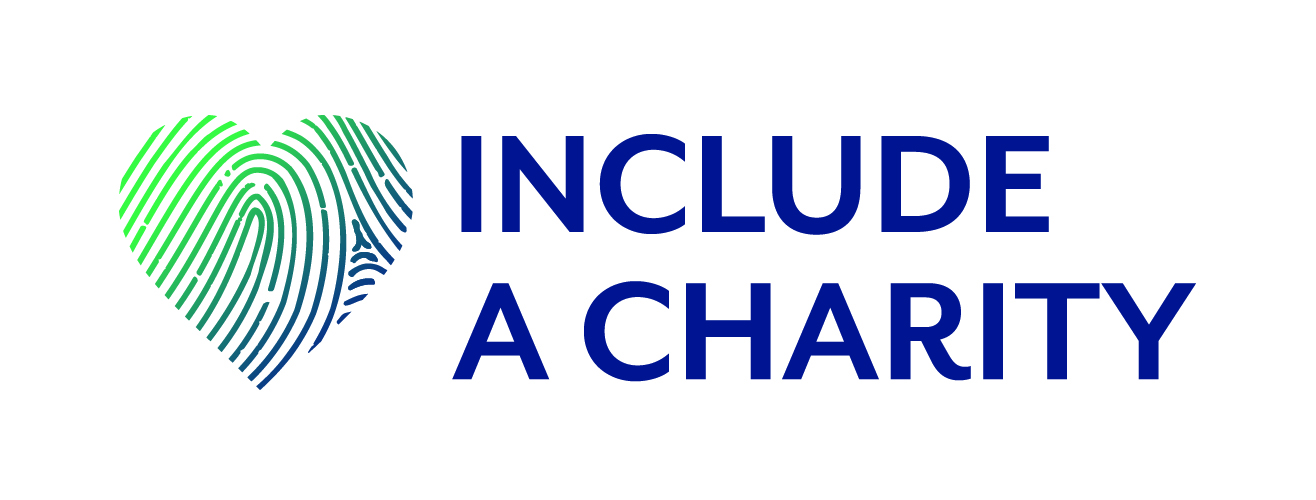 Importance of Segmentation
Tier One Prospects:
Annual donors with 10+ year giving history 
Major gift level giving history
Participation in events
Volunteer history – board and/or committee service/guild member
Aged 50+
Current planned giving donors/legacy society members
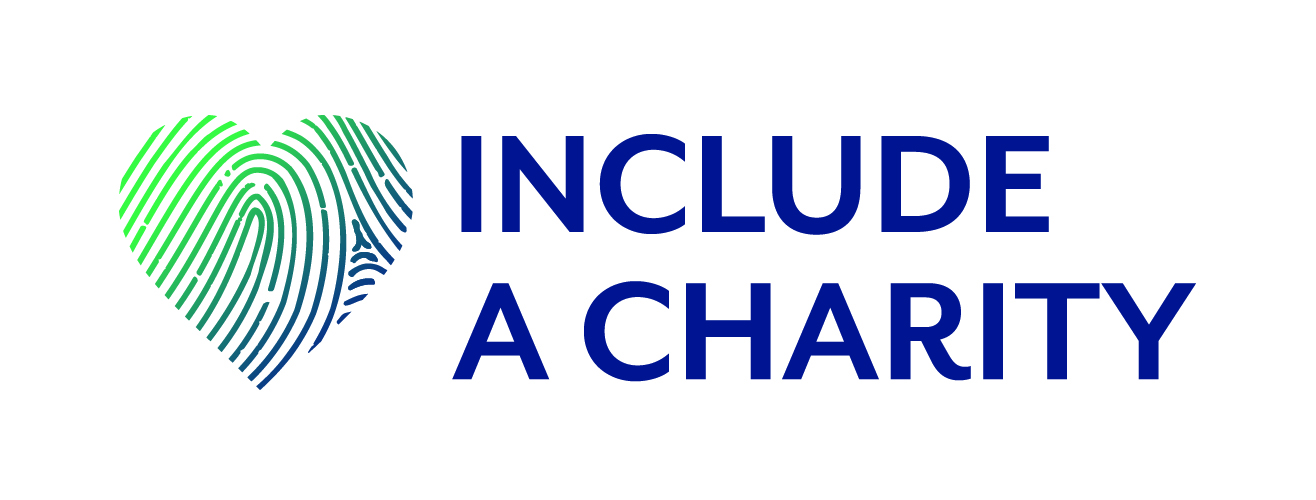 Importance of Segmentation
Tier Two Prospects:
Annual donors with 5 – 10 year giving history 
Participation in events, but limited
Volunteer history – board and/or committee service/guild member
May not have a major gift history
Likely not in a gift officer’s portfolio
Aged 50+
Importance of Segmentation
Tier Three Prospects:
All other donors aged 50+ with a connection to your organization
Donors with a giving history less than 5 years
May be donors who have attended two-three events
New volunteers
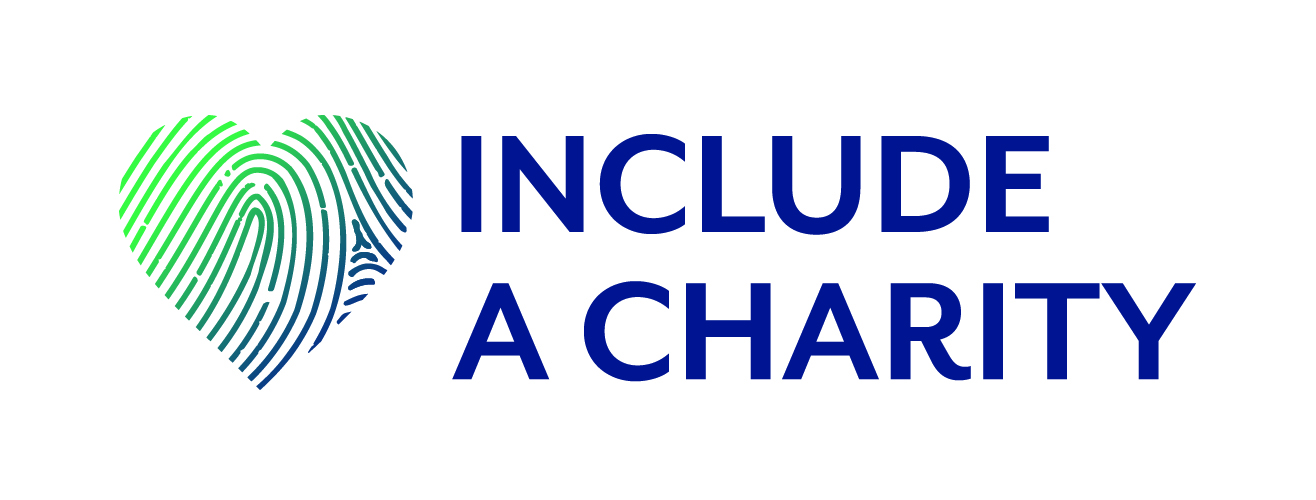 What’s Next: Tier One Prospects
Develop outreach strategies for each tier of prospect

Tier One Donors 
MUST be in a gift officer’s portfolio

Tier Two Donors
Engagement is across multiple platforms

Tier Three Donors
 Broad gift planning marketing that includes newsletter, 
      etc.
Diversify Gift Options
Gifts of Non-Cash Assets
Gifts of non-cash assets are almost always the 
best way to make gifts to charity.
Appreciated stock
Real estate
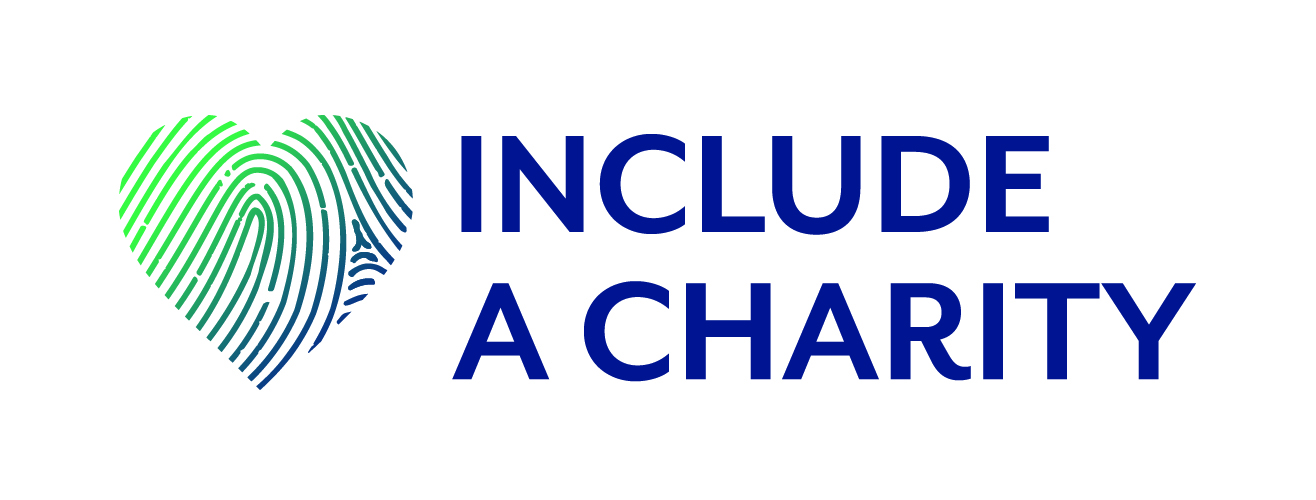 [Speaker Notes: You are taking your current donors and changing the way they give.]
Gifts of Non-Cash Assets
Label Non-Cash Assets as Gift Relevant
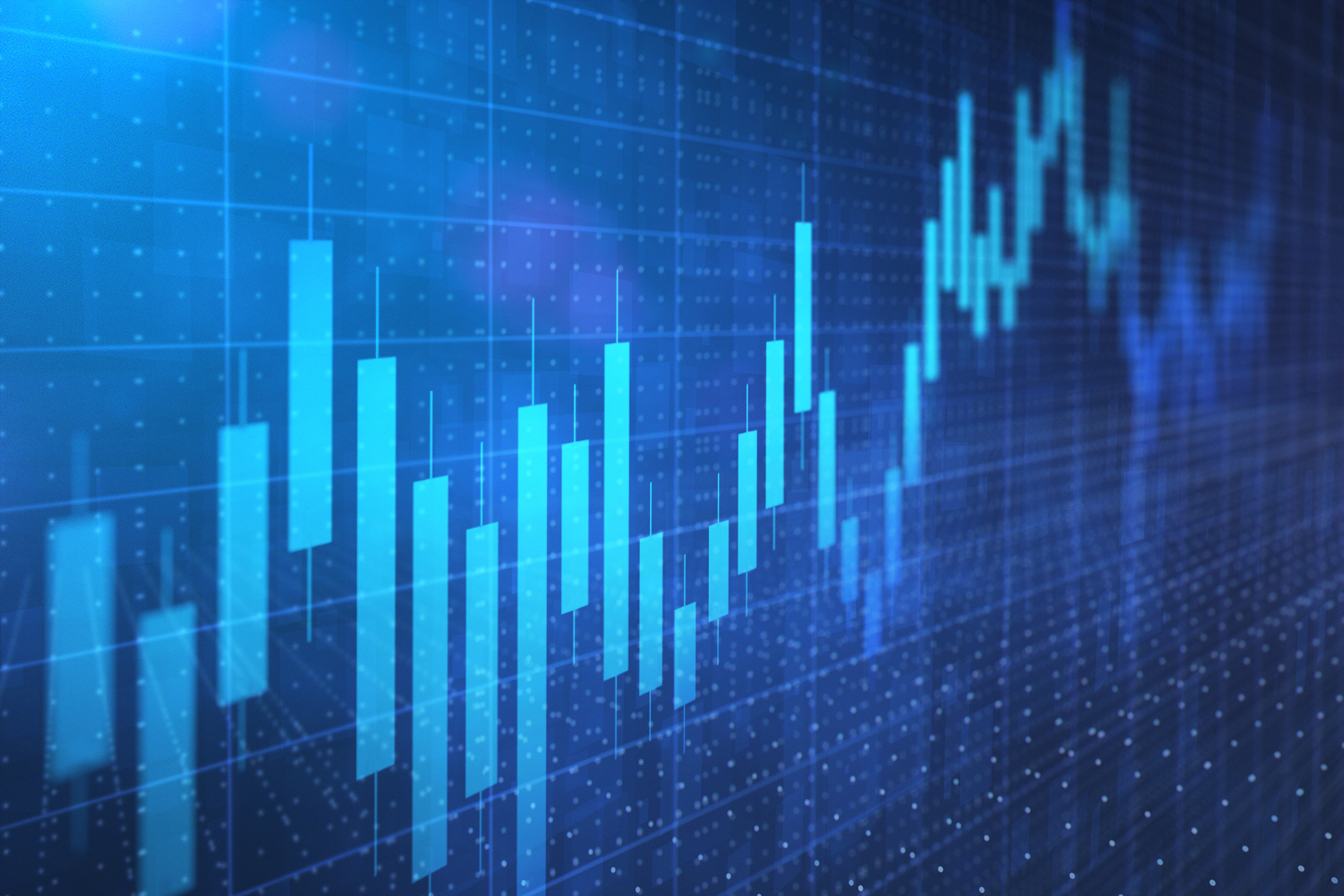 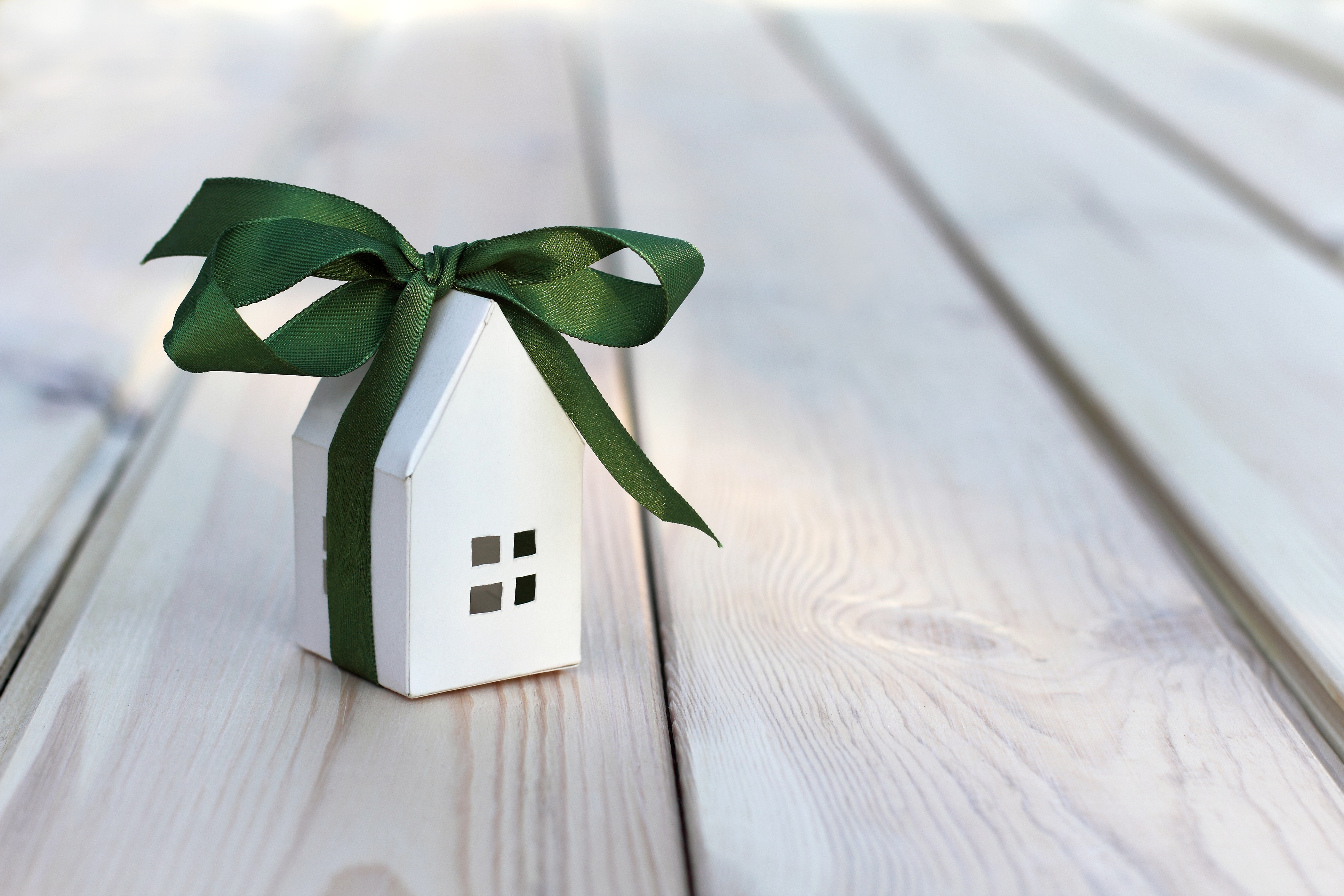 LaBarge, M.C. and Stinson, J.L., (2014) The role of mental budgeting in philanthropic  decision-making.  Nonprofit and Voluntary Sector Quarterly, 43(6), 993-1013. James, Russell, III, J.D. Ph.D, CFP®, January 2024
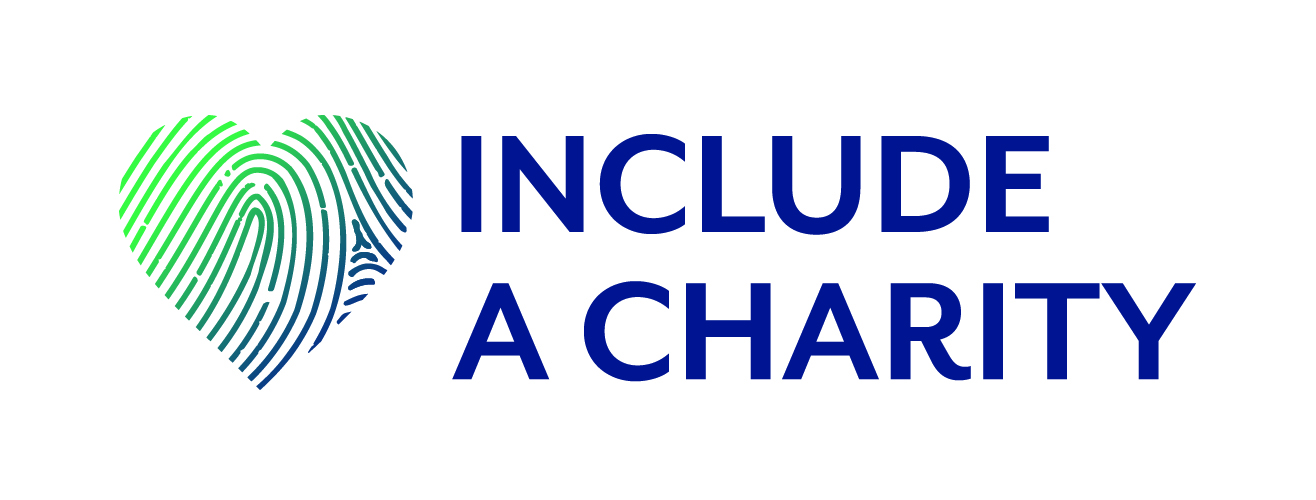 Gifts of Non-Cash Assets
Irregular unearned gains – like appreciated assets – generate more charitable giving! 

Frame a gift of non-cash assets as an exceptional event.
Removes the gift from comparison with disposable income “budget” and increases giving.
Sussman, A.B., Sharma, E., and Alter, A.L. (2015). Framing charitable donations as exceptional expenses increases giving.  Journal of Experimental Psychology: Applied, 21(2), 130.  James, Russell, III, J.D. Ph.D, CFP®, January 2024
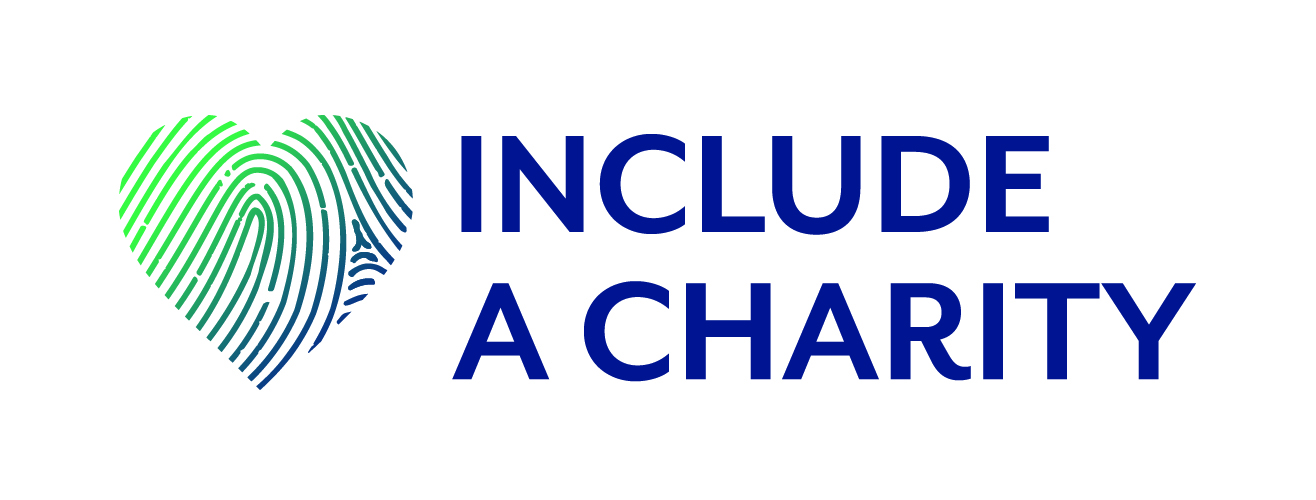 5-Year Average Growth in Total Fundraising (2010-2015)
Nonprofits receiving securities noncash gifts

2,143 nonprofits raising $1M+ in 2010 reported securities gifts in 2010 and 2015 on e-file IRS-990

66 Percent Growth
Nonprofits receiving any noncash gifts

4,236 nonprofits raising $1M+ in 2010 reported securities gifts in 2010 and 2015 on e-file IRS-990

50 Percent Growth
Nonprofits receiving only gifts of cash


2,548 nonprofits raising $1M+ in 2010 reported only cash gifts in 2010 and in 2015 on e-file IRS 990


11 Percent Growth
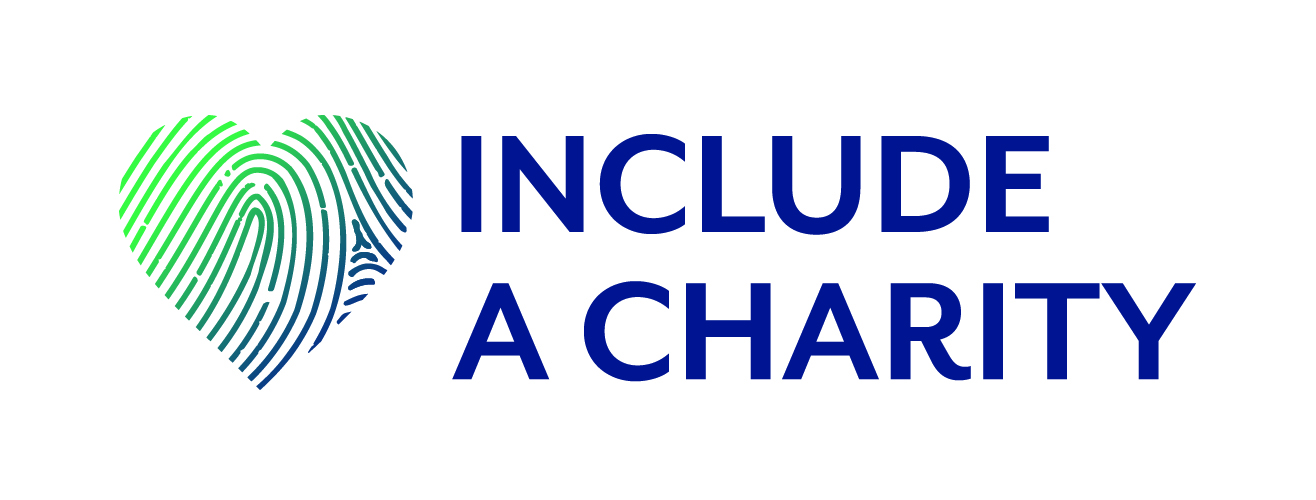 1,055,917 tax returns beginning in 2010
Proper Stewardship
Donor Retention Study
Longitudinal study (ten years) by Russell James, J.D. Ph.D., CFP®
44 percent of donors removed a charitable beneficiary from their estate plans!
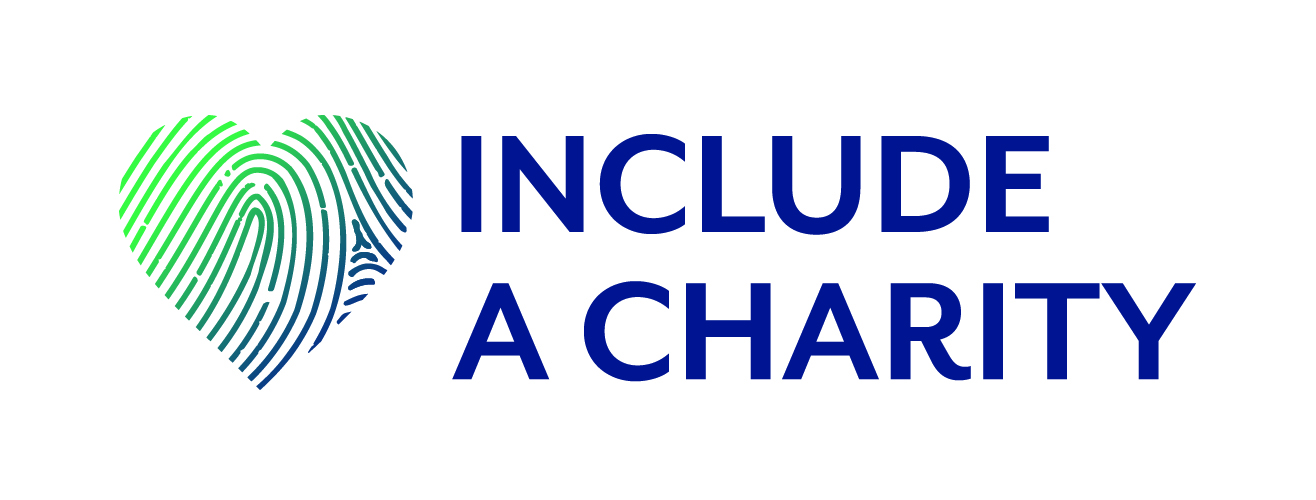 Leading Practice Stewardship
Stewardship calendar
Personalized communication
Ongoing engagement opportunities – create donor experiences with your organization
Impact reports based on gift, purpose
Donor recognition
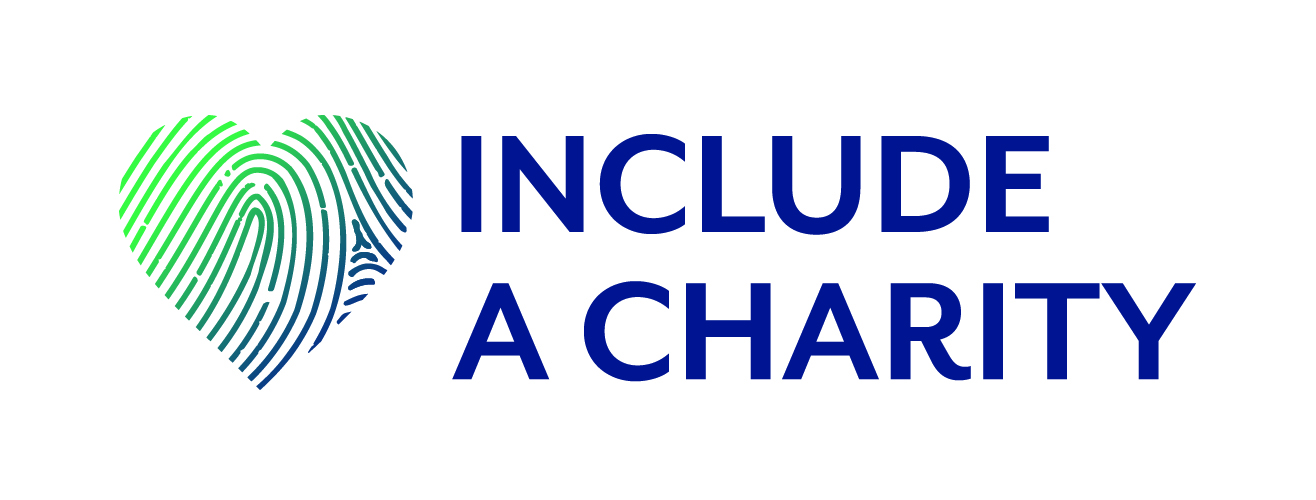 Shared Credit
Shared Credit
Gift Planning Director receives full credit for collaborating on blended or deferred gifts.
MGOs/PGOs receive half credit for collaborating on deferred gifts - full credit for any current portion of a blended gift.
Removes silos amongst fundraising functions.
Each team member understands his/her role:
Support gift officers
Portfolio management
Administration
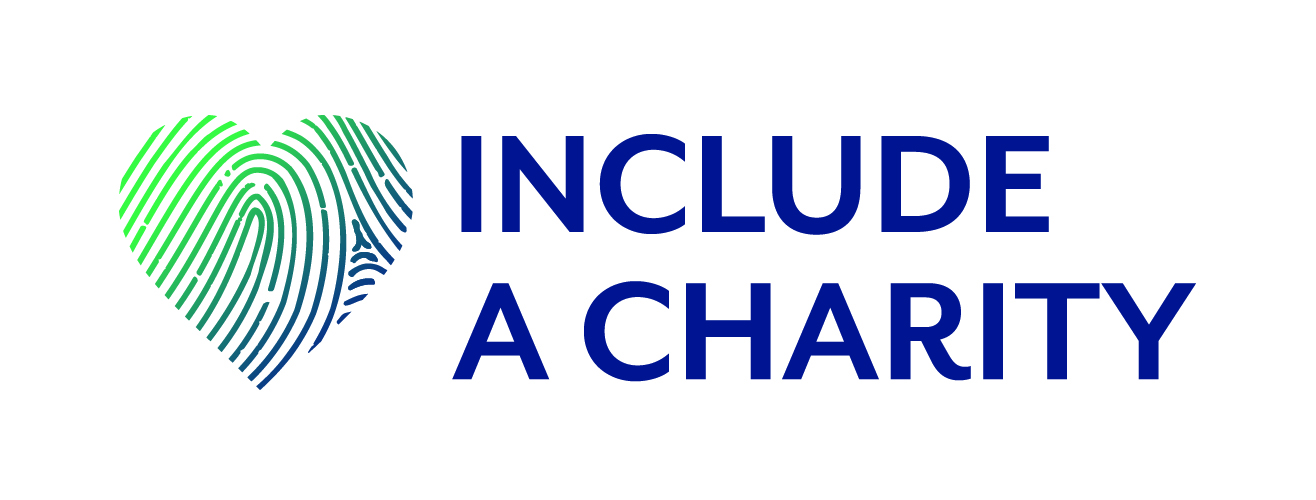 Share Donor Stories
Donor Stories
Feature donors who have made gifts of non-cash assets, from a Sub-fund or PAF, blended gifts
Social examples/proof
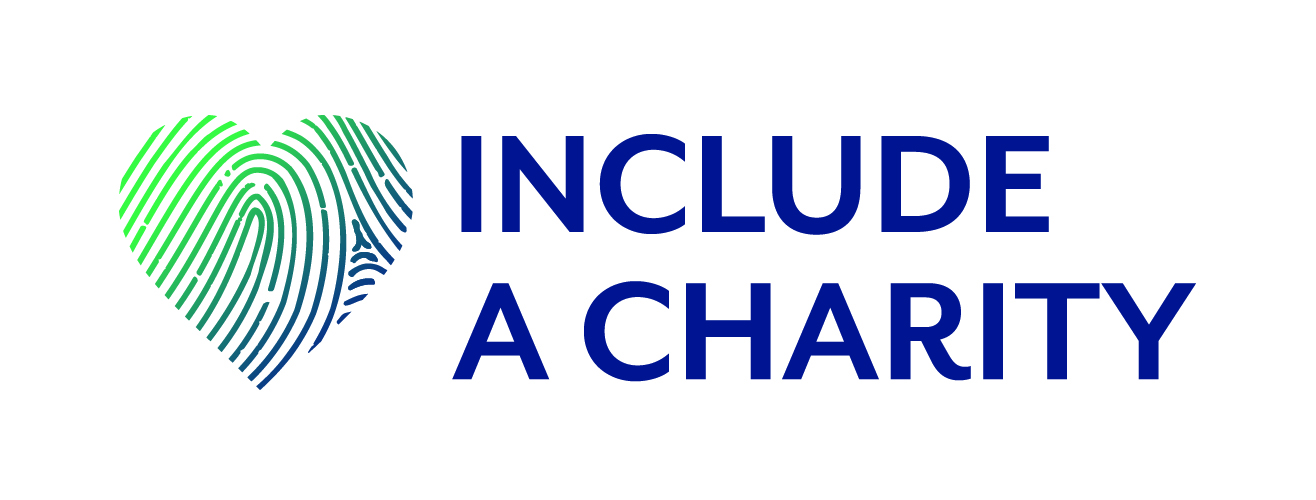 Q&A
dave@heatonsmithgroup.com
www.heatonsmithgroup.com
https://www.linkedin.com/company/heaton-smith-group